Progress on Nb3Sn APC Wires
JF. Croteau1, A. Baskys1, I. Pong1, F. Wan2, X. Xu2
1LBNL and 2FNAL (jcroteau@lbl.gov)
9/28/2022
JF Croteau -- Progress on APC Wires
1
Outline
Nanoprecipitate dimensions: APS feasibility study
Investigation of Hf-rich phase
Oxygen content and distribution
9/28/2022
JF Croteau -- Progress on APC Wires
2
Main Objectives
The main (or practical) objective of the ongoing research is to better understand the heat treatment of Nb3Sn superconducting wires with artificial pinning centers (ZrO2 and HfO2) to optimize the heat treatments and produce wires with higher superconducting properties (Jc and Hc2) for particle accelerator magnets.

This will be accomplished by:
Studying the size and density evolution of nanoprecipitates at different stages and dwell times of a heat treatment
Studying the formation of intermediate phases in the sub-elements at different stages and dwell times of a heat treatment
Modelling the growth of the nanoprecipitates for different heat treatment conditions
3. Oxygen content
1. APS study
2. Hf-rich phase
9/28/2022
JF Croteau -- Progress on APC Wires
3
Nanoprecipitate Dimensions: APS Feasibility Study
9/28/2022
JF Croteau -- Progress on APC Wires
4
Current State of the Research
Nanoprecipitates were characterized using TEM for different temperatures and dwell time at TU Vienna by Alice Moros (previously at LBNL) and colleagues
TEM is limited in the volume of material analyzed
Only few regions in a sub-element were analyzed for each HT condition

We need more data to have a better understanding of nanoprecipitate size from different heat treatments 
We want a model to predict/estimate their size for given conditions
9/28/2022
JF Croteau -- Progress on APC Wires
5
Limited Volume and Statistics from TEM Studies
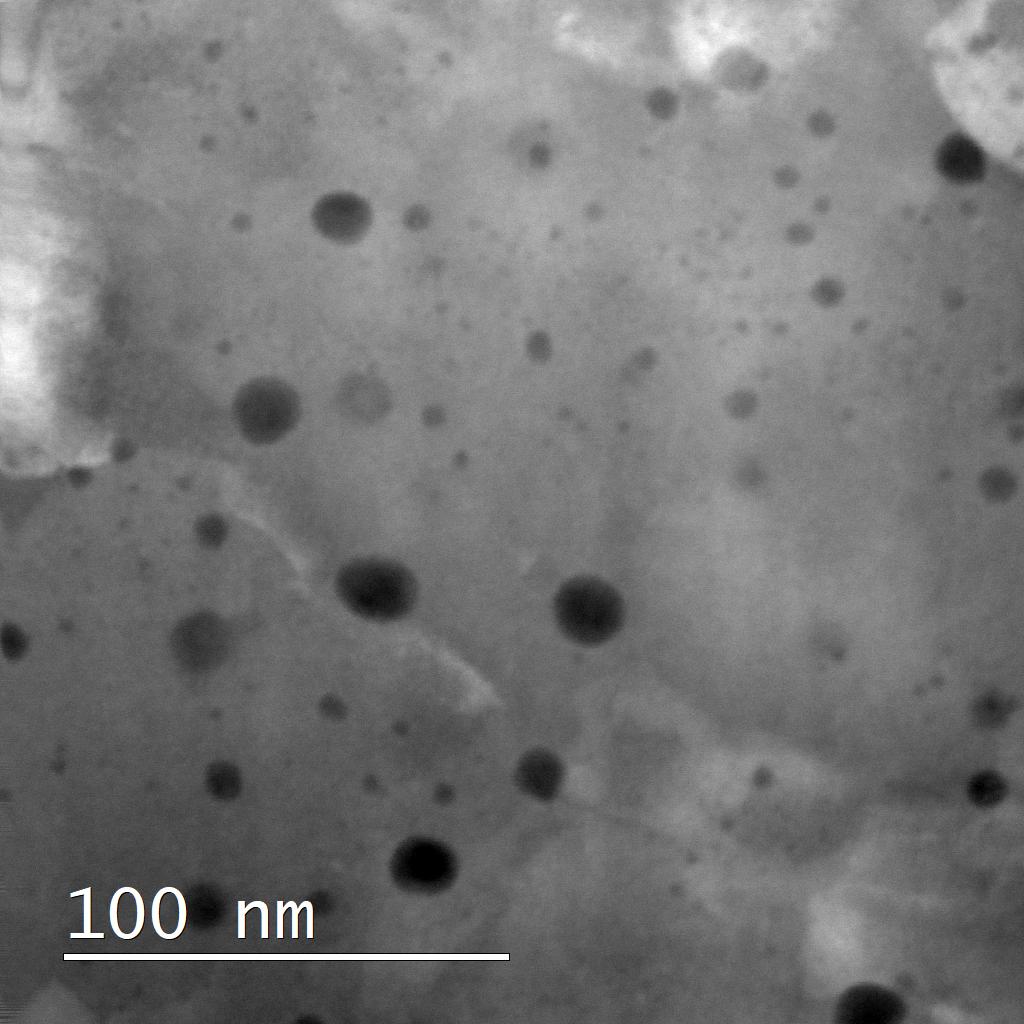 Current approach with TEM
48 sub-elements/wire → analyzing ~ 700 x 700 x 100 nm3 per lamella
18.15 mm
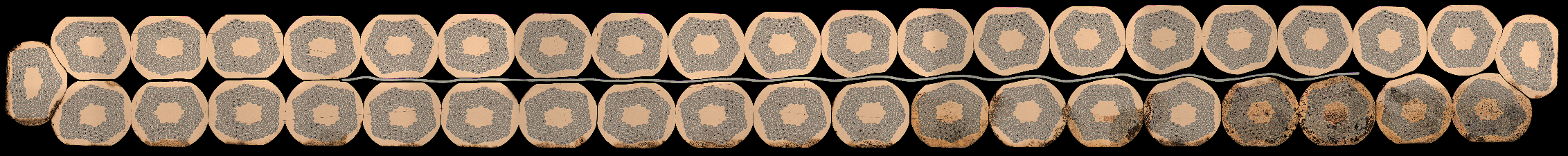 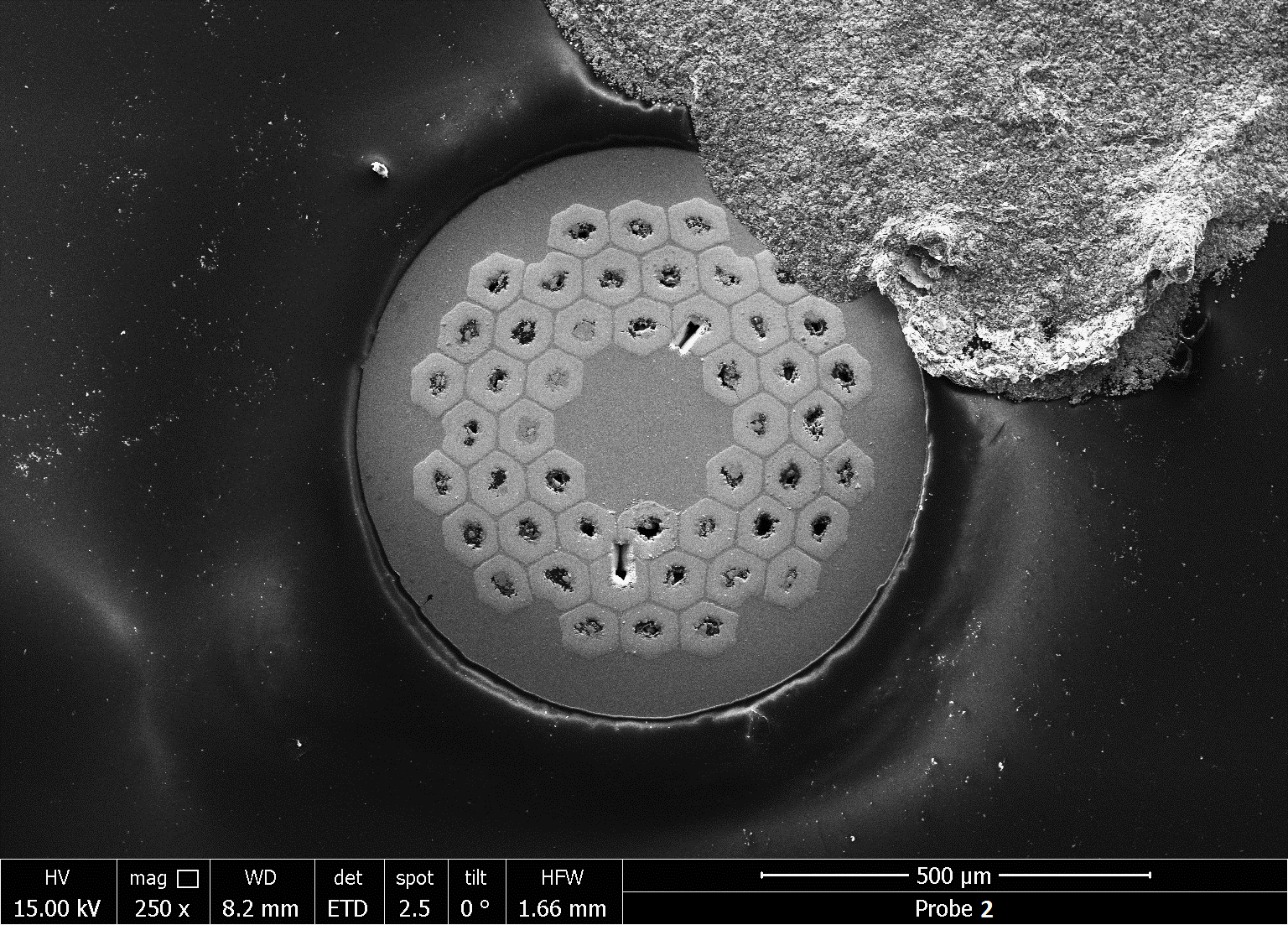 Cross-section of a 40-strand Rutherford cable
Lamella extracted with a FIB
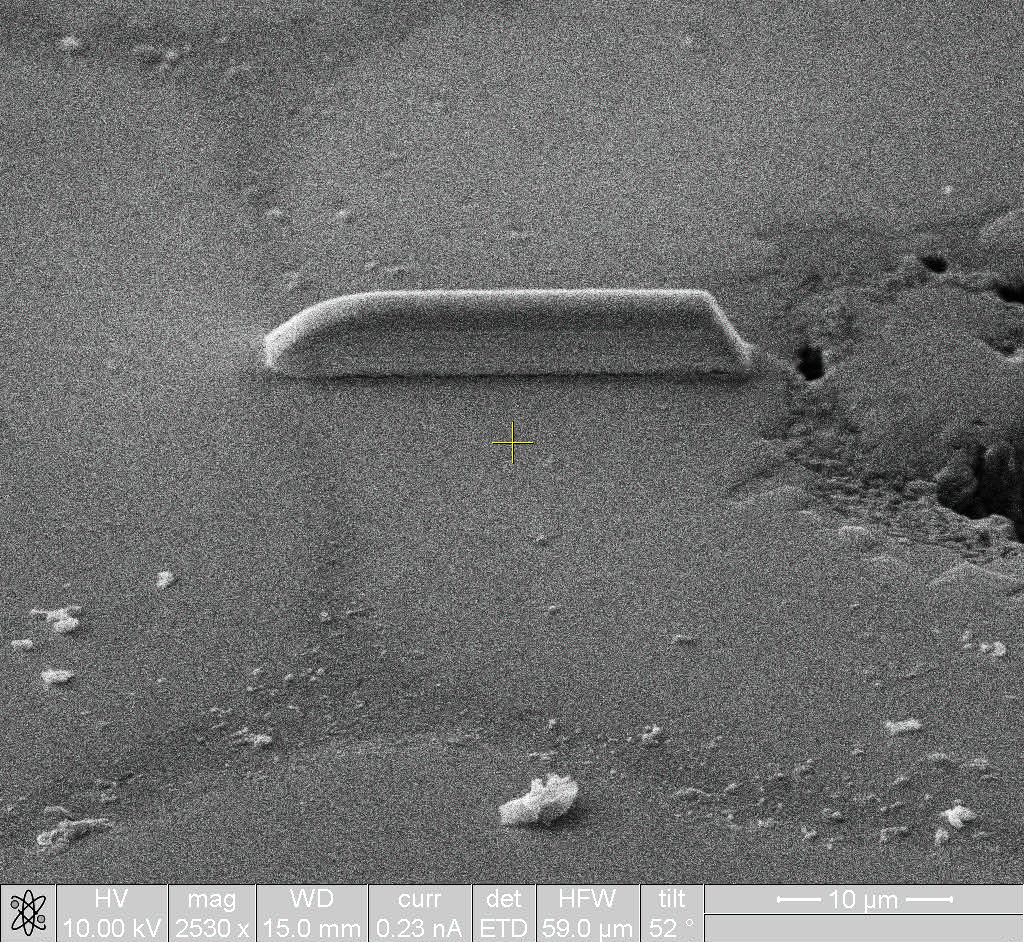 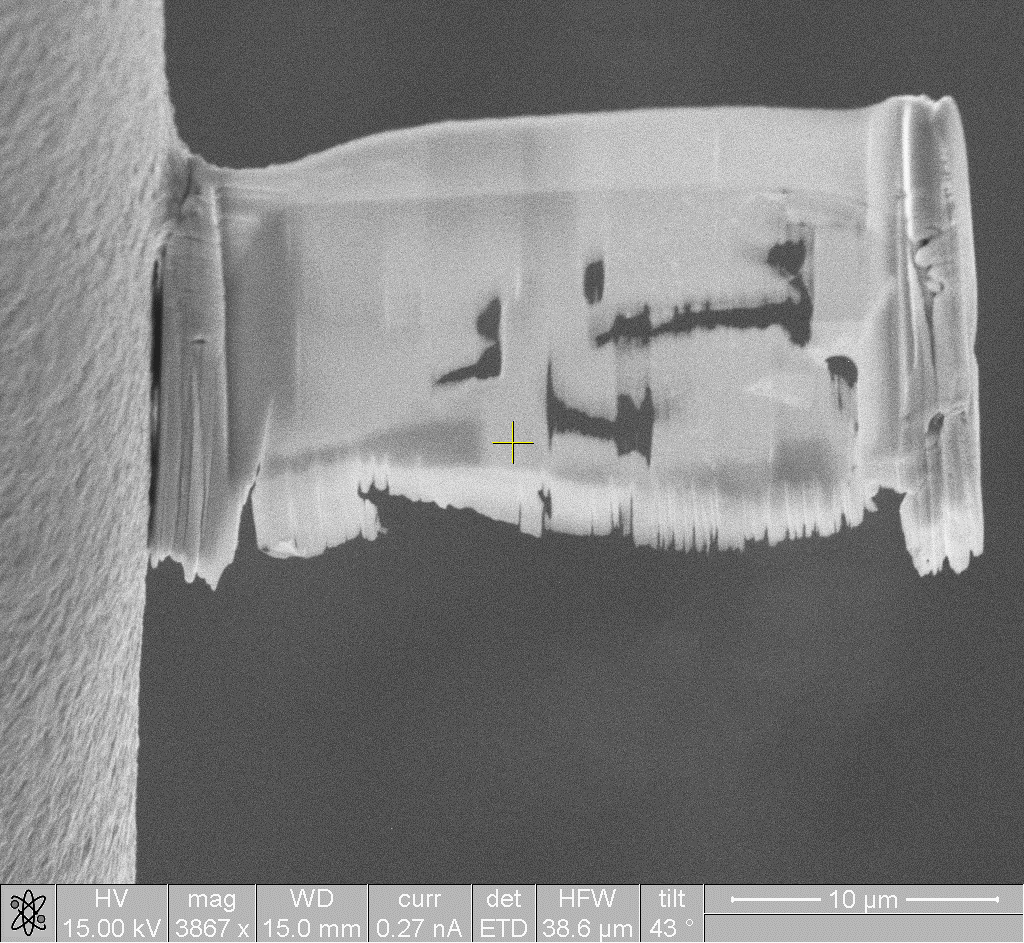 Sub-element
TEM region
Pt
Pt
SEM and TEM images from A. Moros’s PhD
9/28/2022
JF Croteau -- Progress on APC Wires
6
Nanoprecipitate Characterization
Largest precipitates appear to be for samples heat treated at the highest temperature (700–720°C) for a short dwell time (45–69 h)
Large variation between samples heattreated in the same conditions 
Large standard deviation in precipitate size for the same sample


Need (1) more data and (2) a more systematic approach to understand growth and coarsening of the nanoprecipitates
Heat treatment conditions previously studied
stdv
T (°C)
Approx. precipitate diameter
ø 5 nm   10 nm
720 °C
Hf
Zr
700 °C
685 °C
675 °C
…
…
400
300
200
0
100
t (h)
Precipitate size data from A. Moros (CERN, previously at LBNL)
9/28/2022
JF Croteau -- Progress on APC Wires
7
1. Machine Learning to Analyze TEM Images
See A. Baskys’s talk
Machine learning for image analysis of superconducting materials
More data and systematic study: Nanoprecipitate identification from all available TEM images
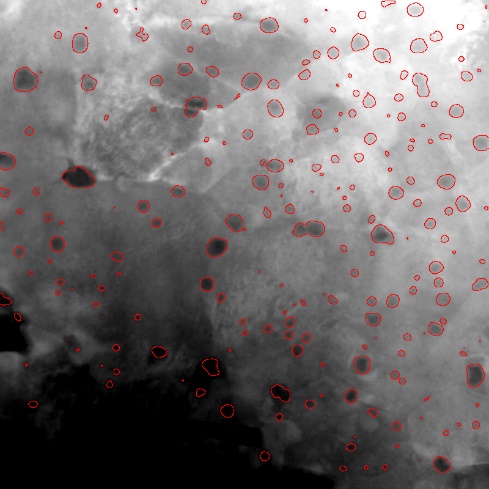 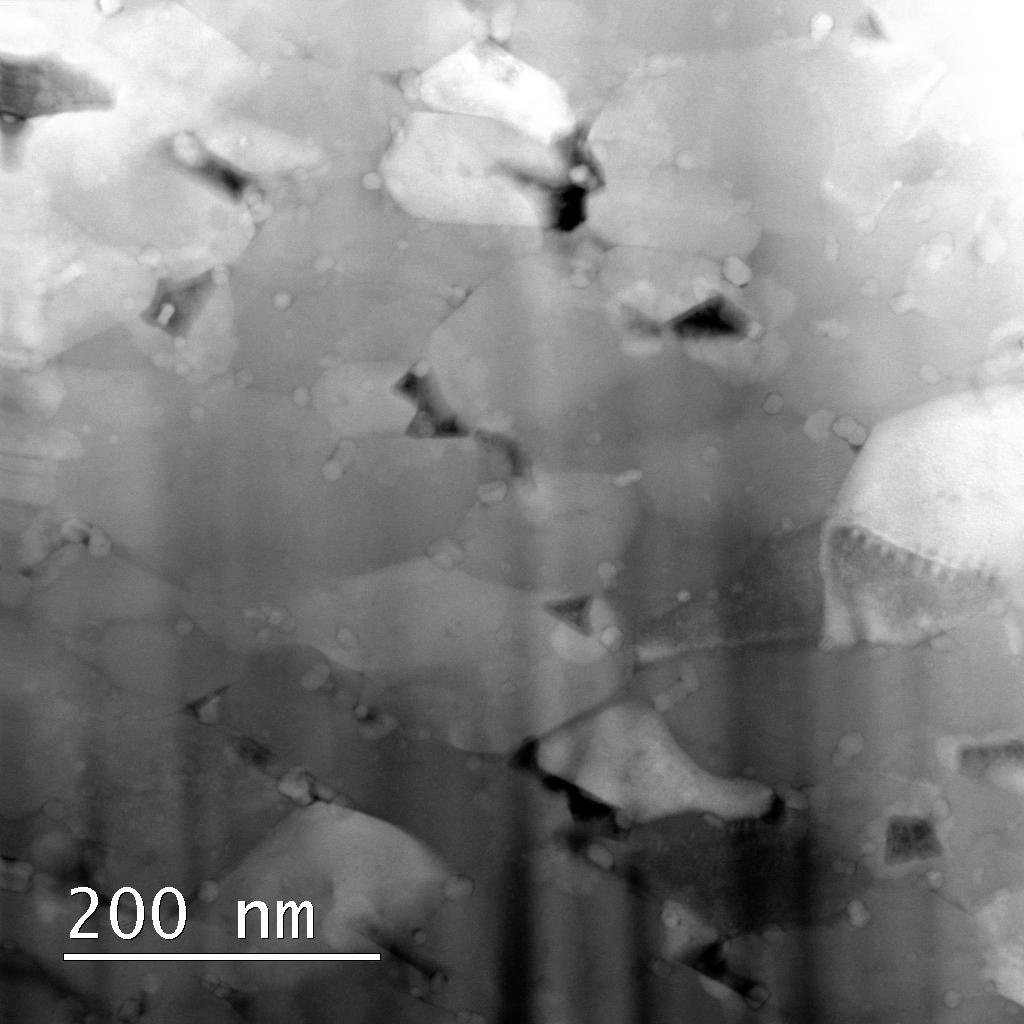 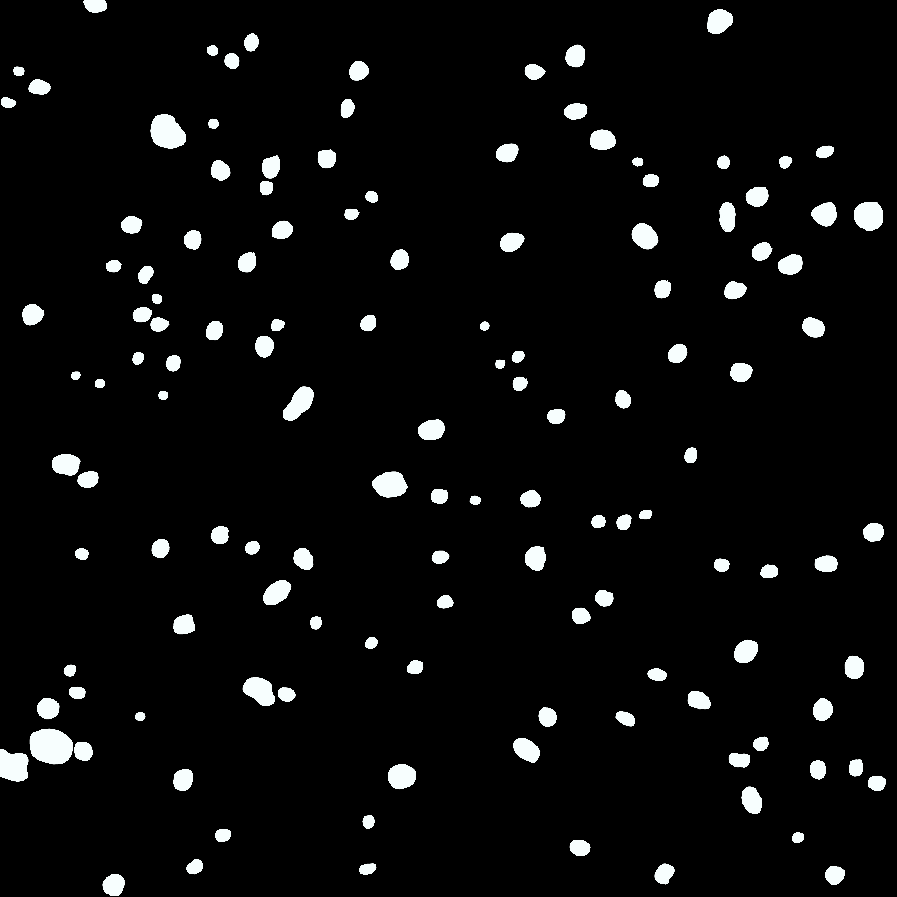 HfO2 precipitates*
Labeling
Nanoprecipitate identification
*Z-contrast is similar for HfO2 and Nb3Sn matrixZeff: Nb3Sn = 43.25, HfO2 = 29.33, ZrO2 = 18.67
TEM image and labelled data from A. Moros (CERN, previously at LBNL)
9/28/2022
JF Croteau -- Progress on APC Wires
8
2. Synchrotron High Energy X-Rays
Precipitate size
Precipitate density
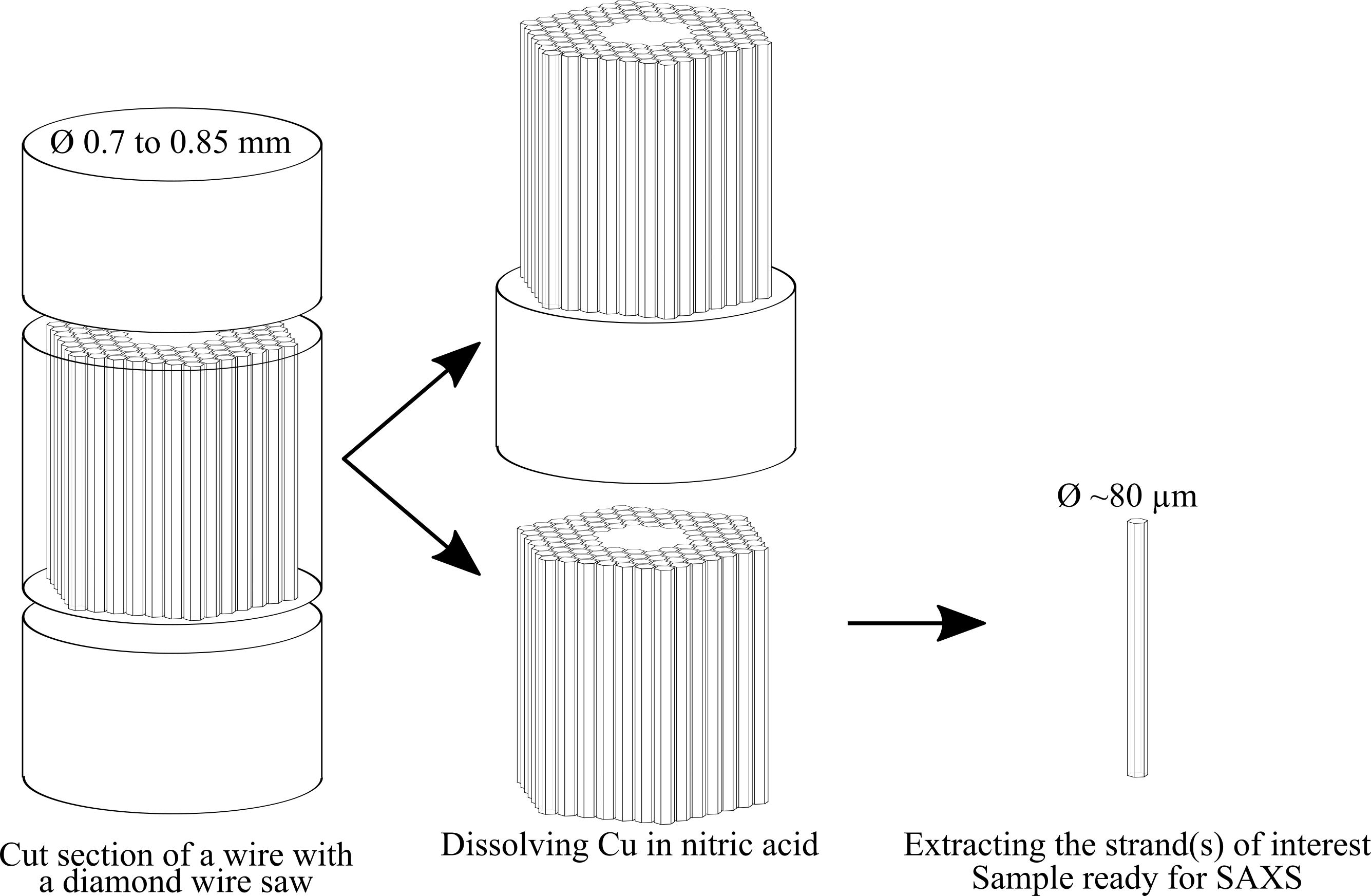 x-ray
SAXS detector
Cu
Nb
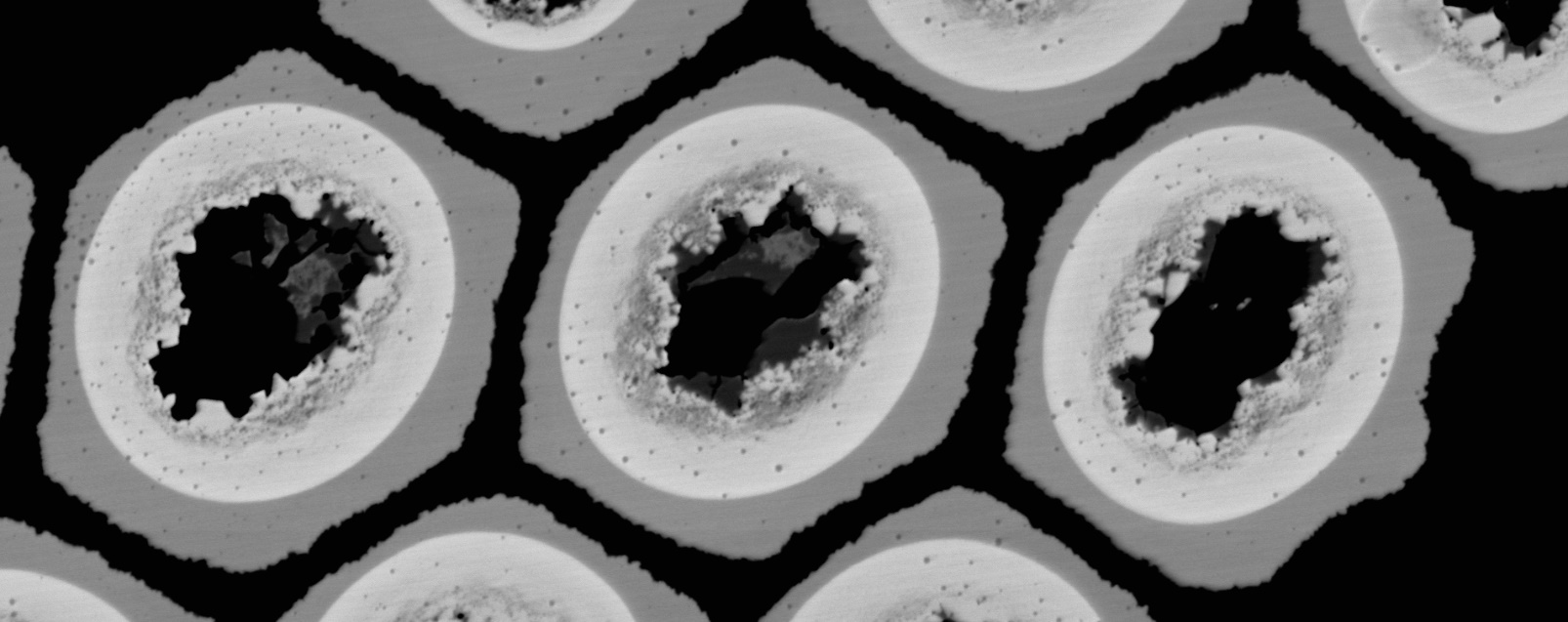 Phase identification (“similar” to XRD)
Nb3Sn
WAXS detector
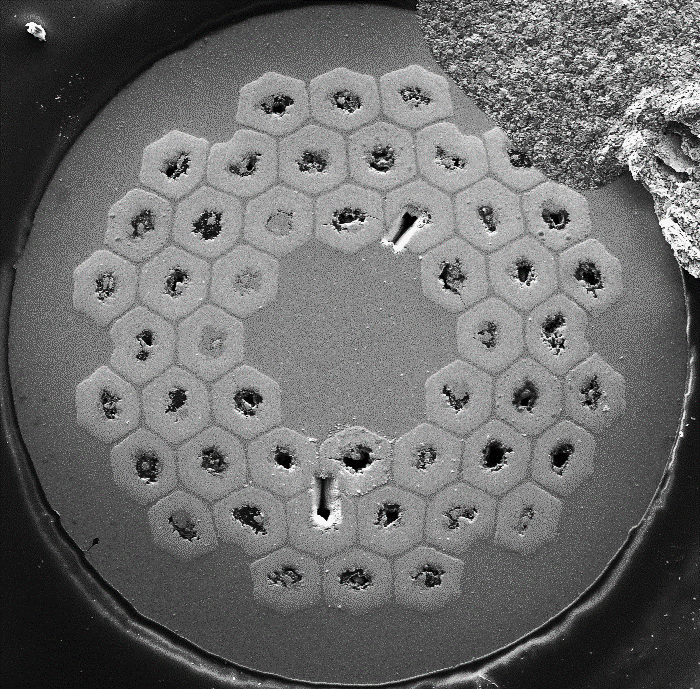 Cu
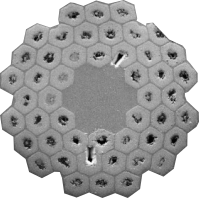 Cu + Voids
Cu
Nb3Sn, ZrO2 or HfO2, Kirkdendall voids, Nb
Top view/cross-section
*if the wires are twisted, the extracted sub-elements will be spirals
9/28/2022
JF Croteau -- Progress on APC Wires
9
Sample Preparation: Masking and Etching
Masking with Teflon tape works well (enough) for our purpose
Paraffin wax and beeswax were also tried. They are better at masking, but more complicated to completely remove after etching (essential for the heat treatment)
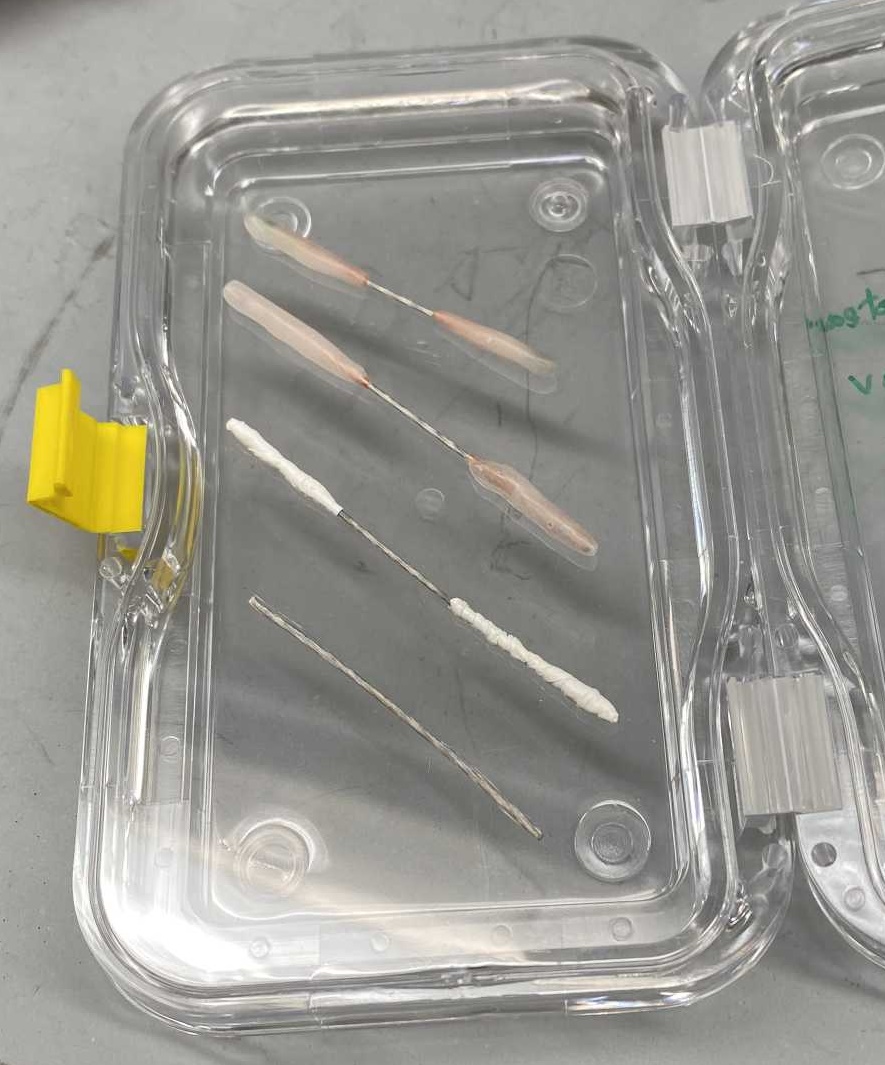 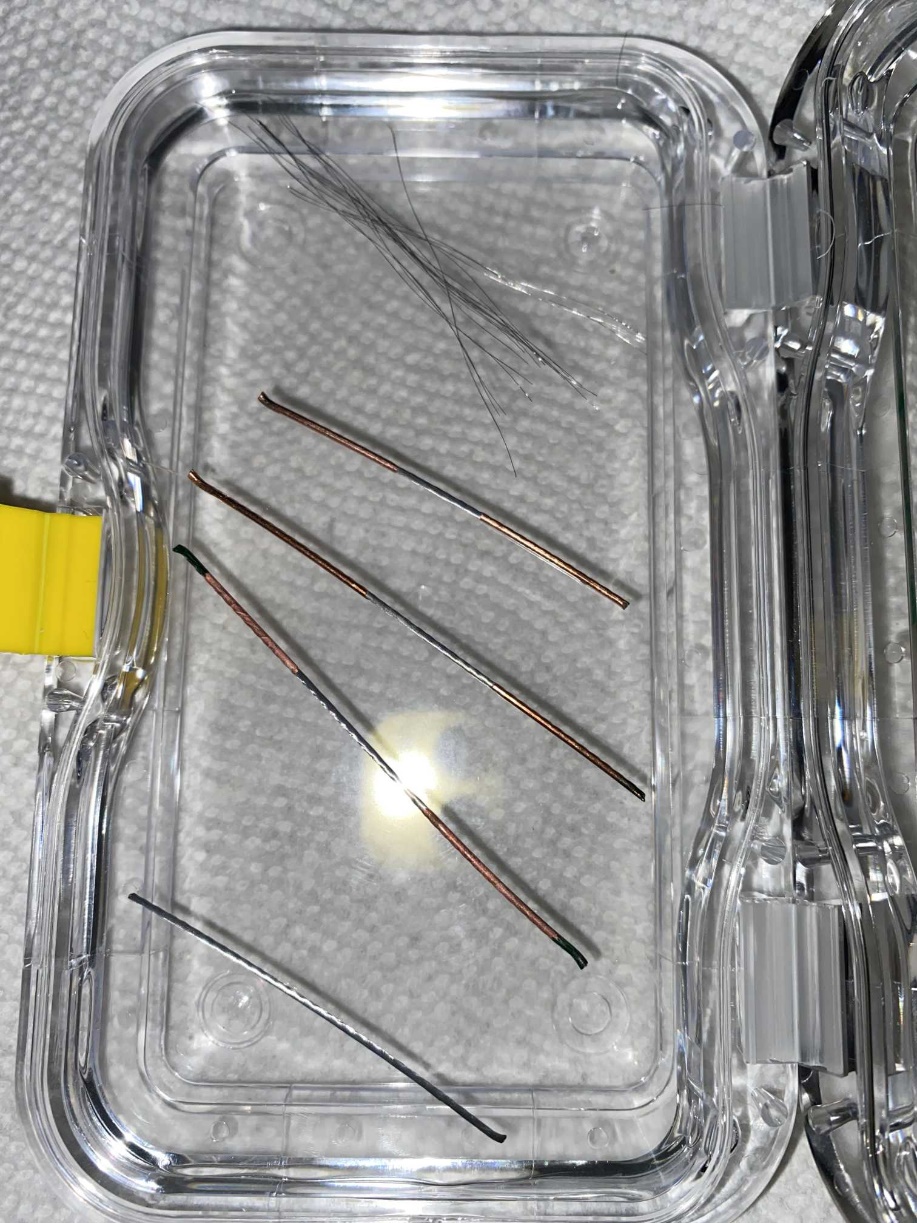 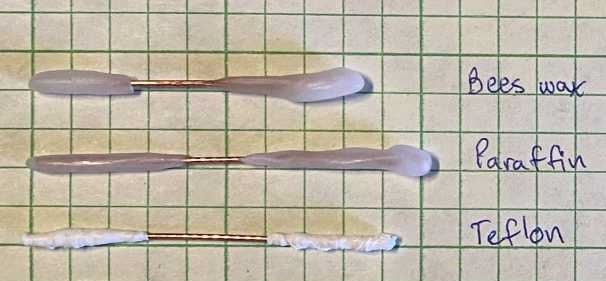 Masked AUP Wires
Masked wires after etching and after removing the masks
9/28/2022
JF Croteau -- Progress on APC Wires
10
Masking and Etching
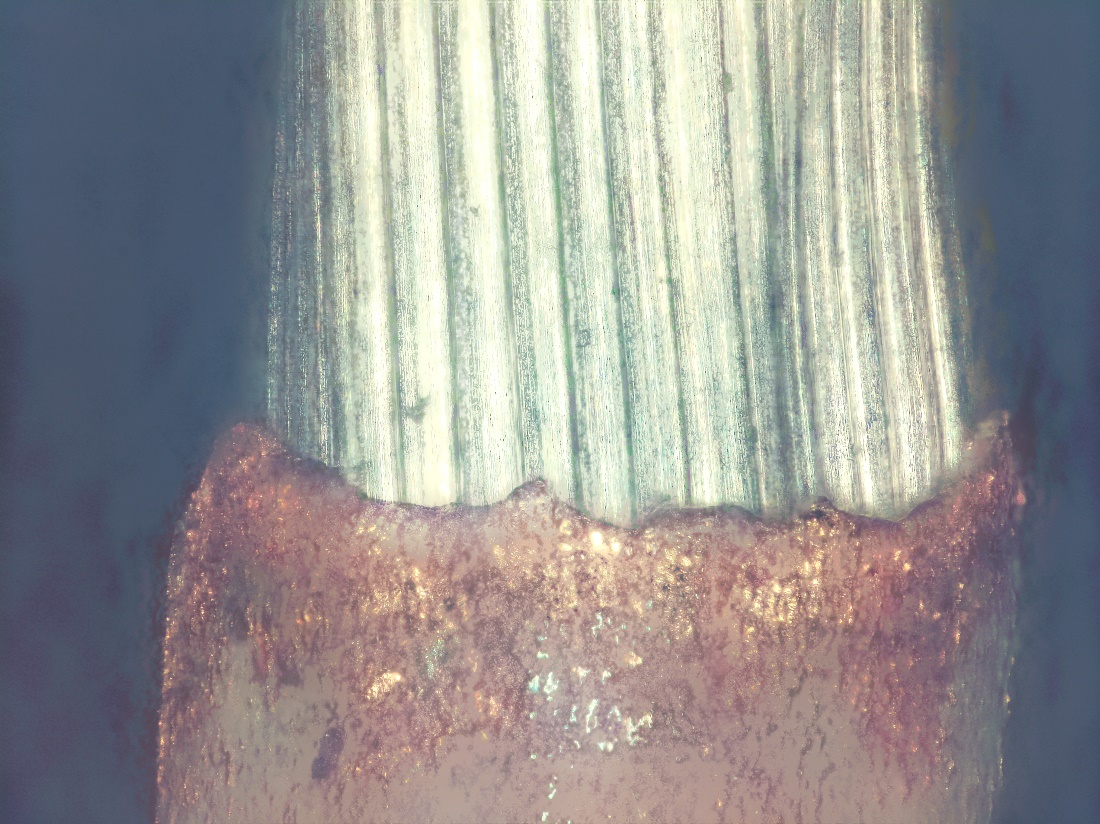 Trials with RRP (AUP) wires showed that 20 min etches the Cu around the 1st layer of sub-elements and 5 h leaves only the core Cu. The Nb barriers are not reacting with HNO3
Cross-section of etched wires
Edge of the masked region
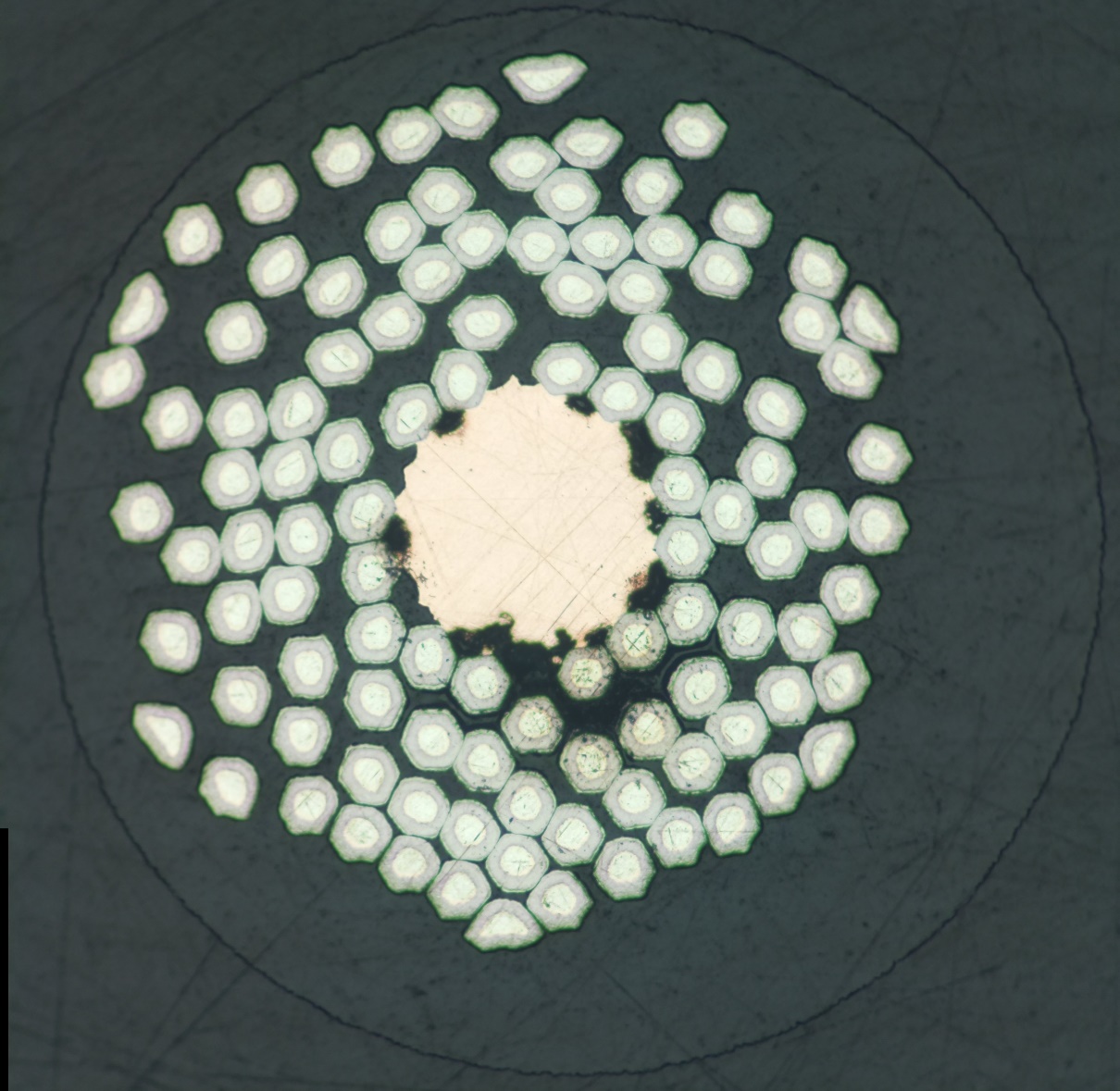 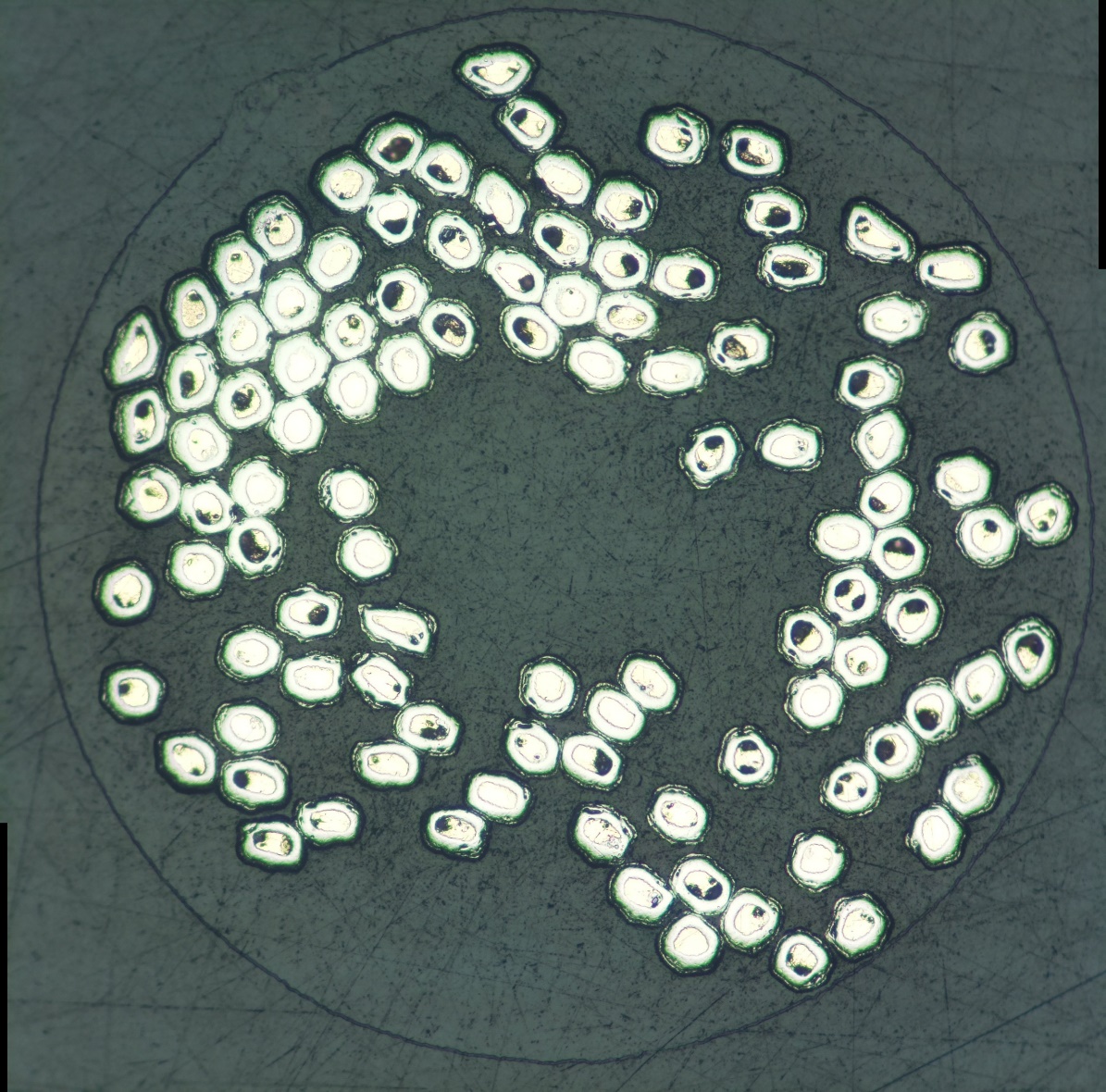 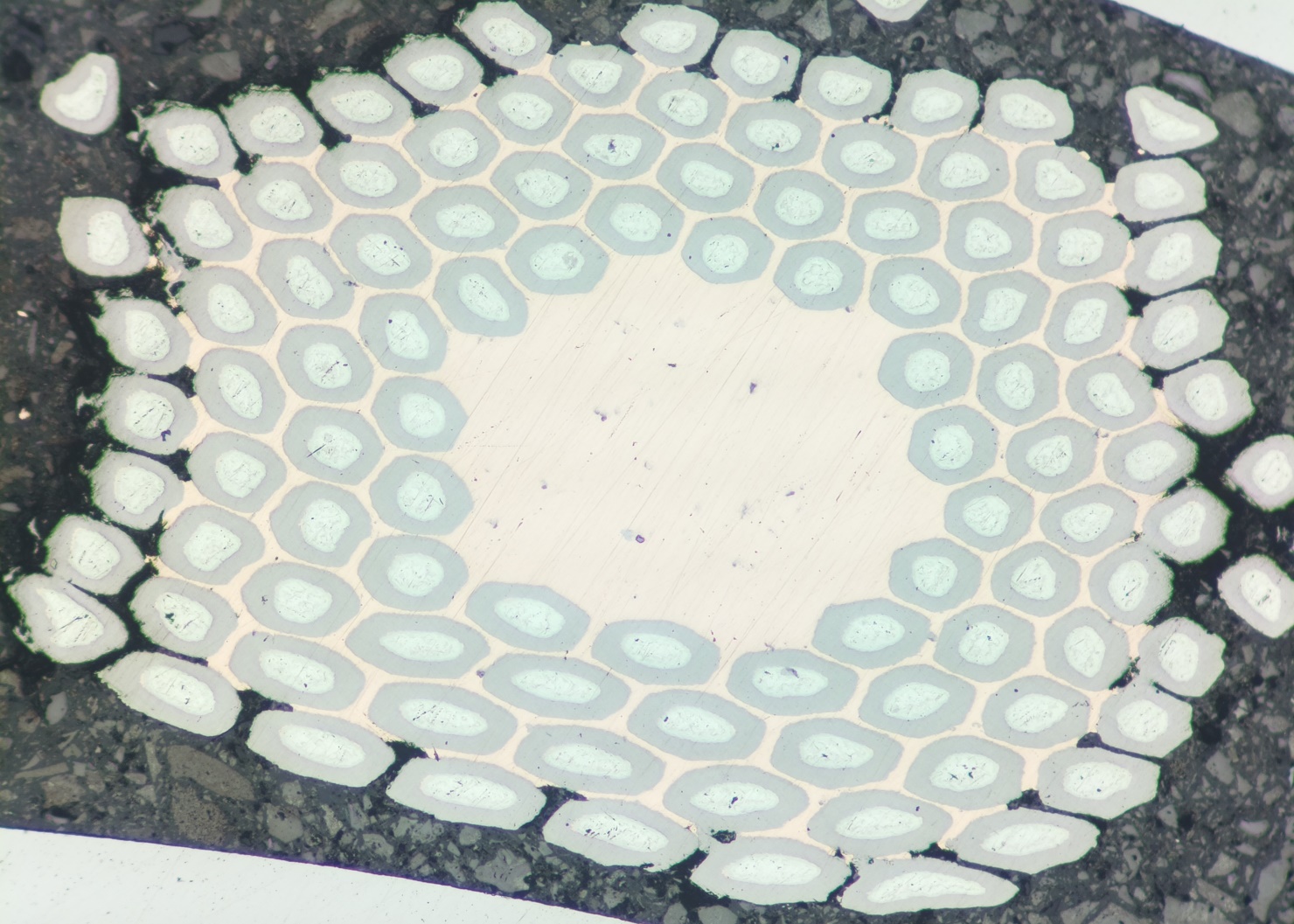 Unreacted
Reacted
20min etch
5h etch
9/28/2022
JF Croteau -- Progress on APC Wires
11
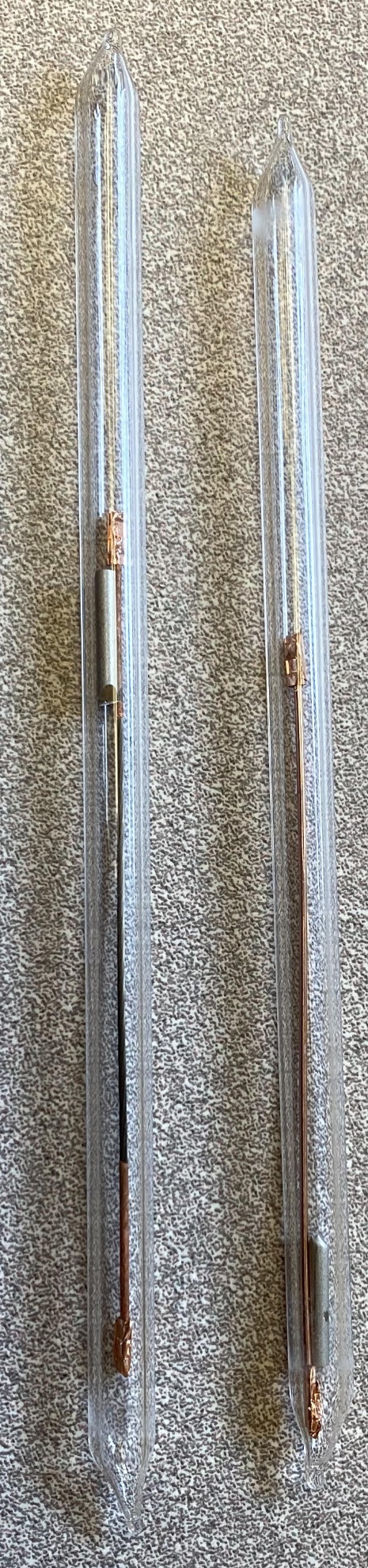 Heat Treatment of Etched Wires
Heat treatment of AUP wire etched for 5h: no apparent Sn leak or other issues
(a) Reference wire for comparison
(a)
Promising for in-situ study
(b) Partially etched (5h) AUP wire
(b)
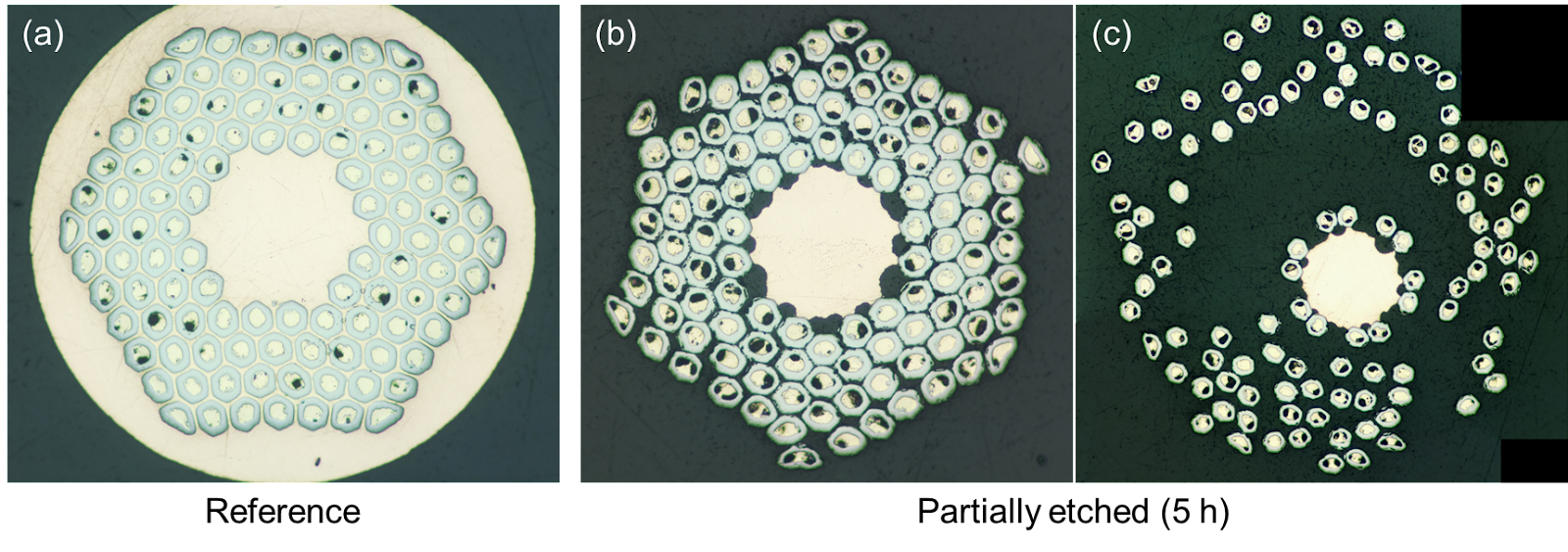 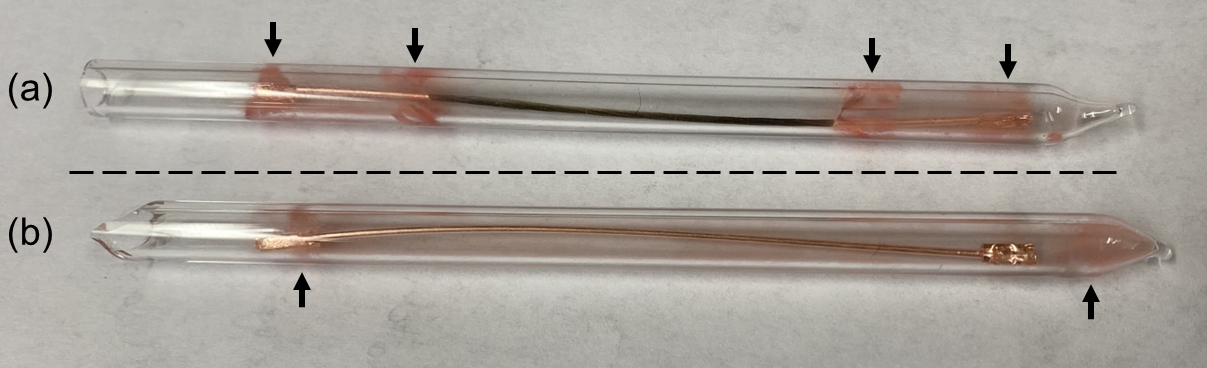 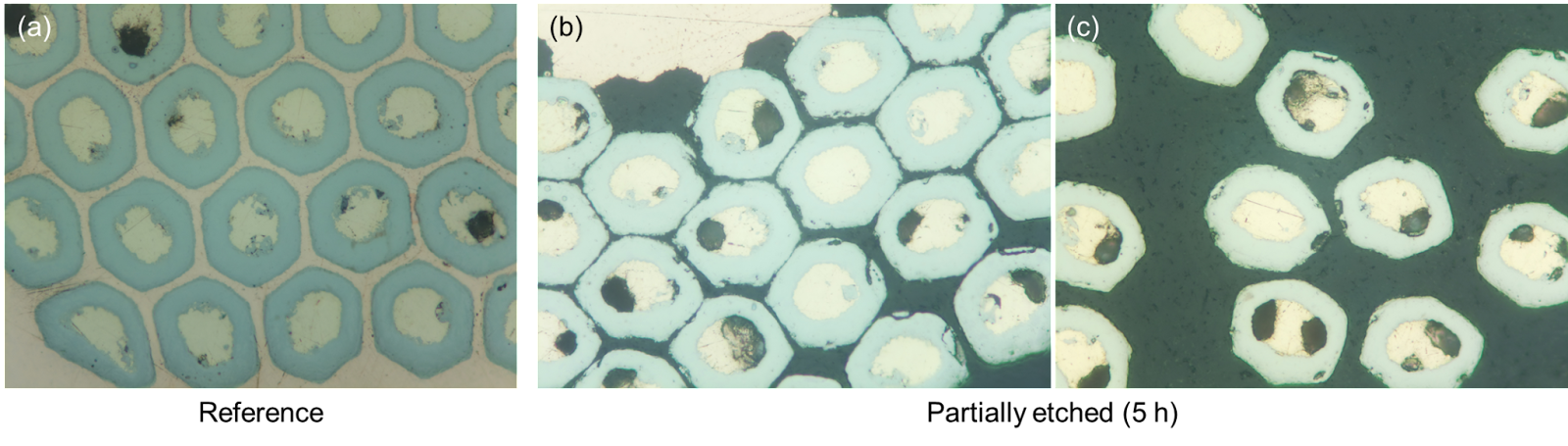 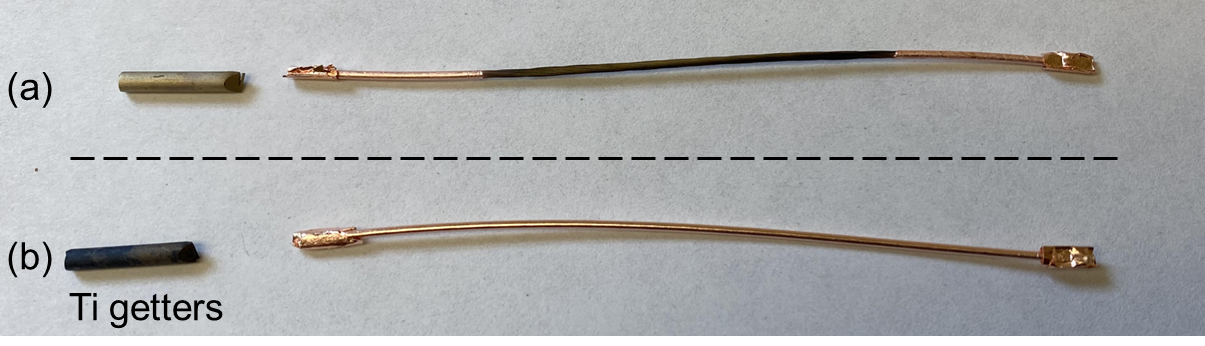 9/28/2022
JF Croteau -- Progress on APC Wires
12
Feasibility Study Wires
Heat treatment conditions
Wires with ZrO2 at 700°C for 0h, 2h, 9.7h, and 30h
Wires with HfO2 at 700°C for 9.7h
Wires with Hf, but no internal oxidation at 700°C for 2h

Sample preparation conditions
With copper matrix (not etched)
Without copper matrix (etched for 0.5h and 5.5h)
Extracted sub-elements (1 sub-element and a bunch of 3 sub-elements)
Wire and sub-elements in quartz tubes (for future in-situ study)
9/28/2022
JF Croteau -- Progress on APC Wires
13
Feasibility Study: Sample Preparation
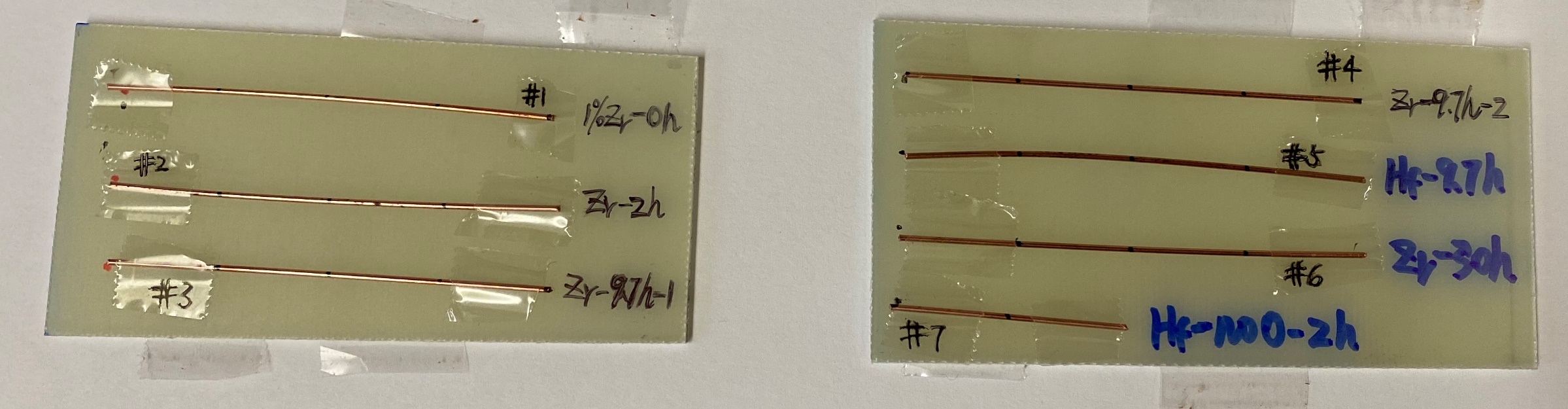 Masking with Teflon tape worked
Samples etched in nitric acid
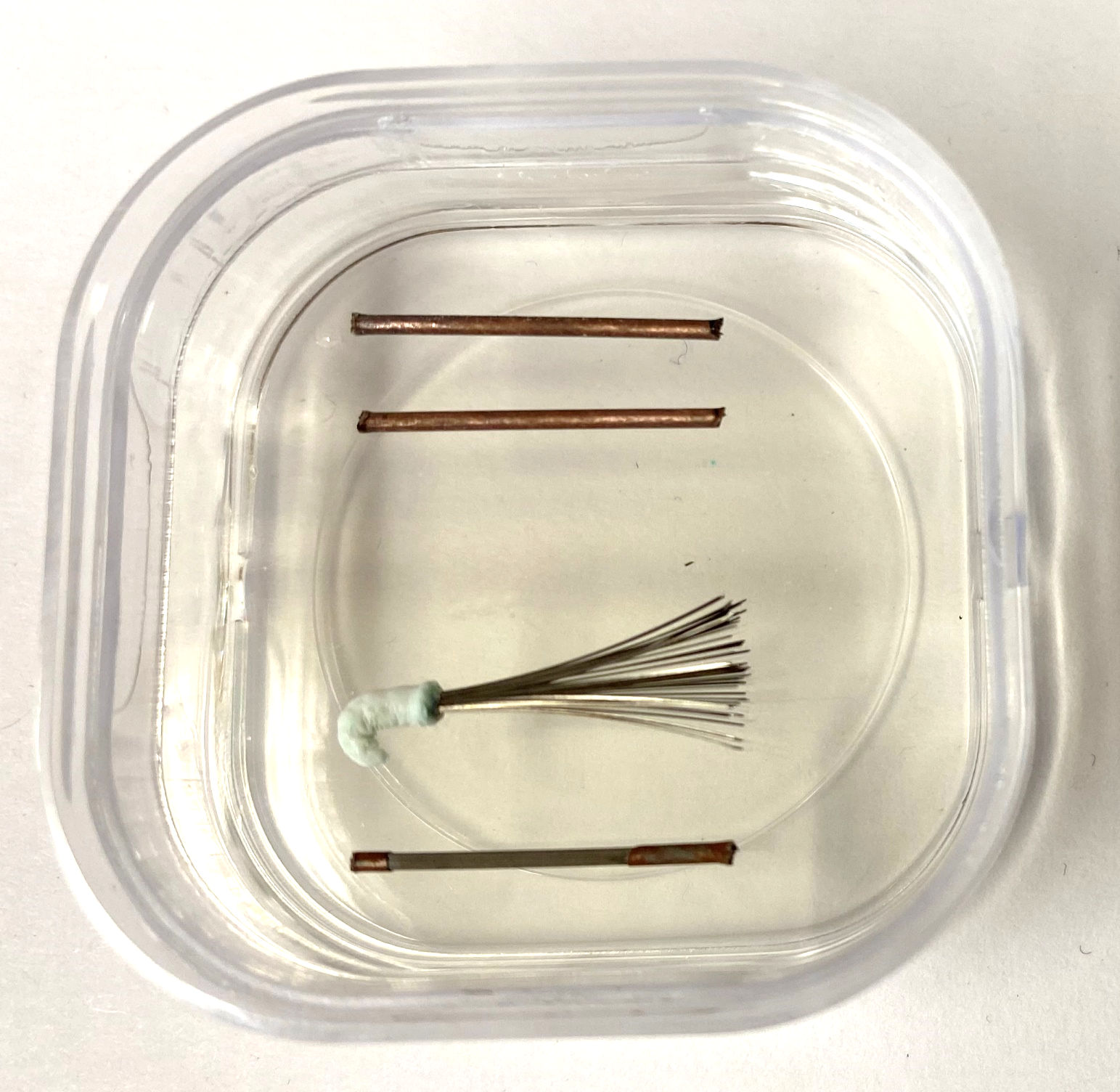 Wire cutting and masking
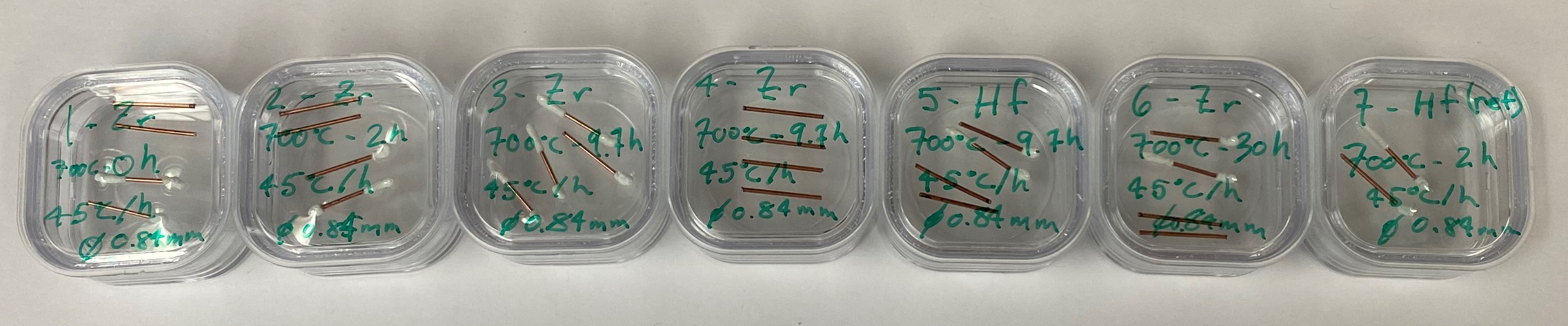 Not masked
Nitric acid etching and unmasking
1 end masked
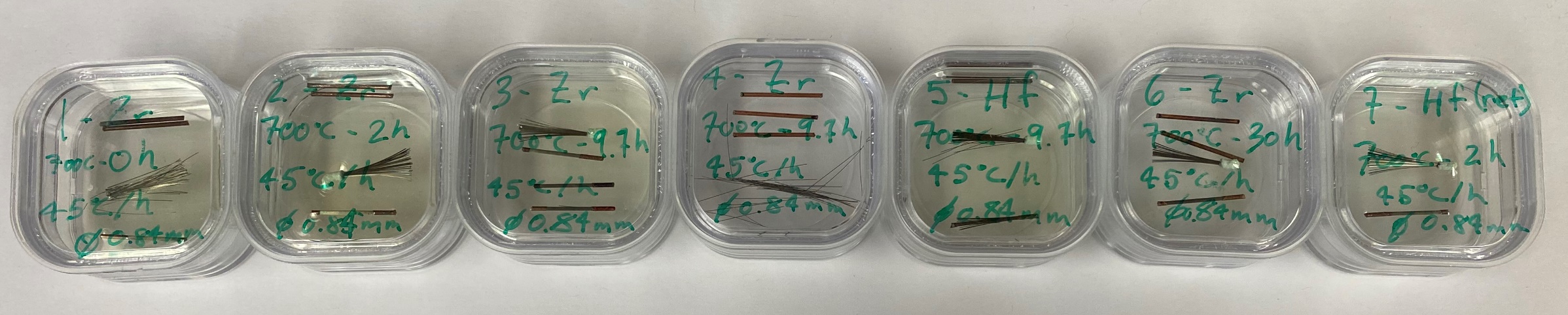 2 ends masked
9/28/2022
JF Croteau -- Progress on APC Wires
14
Feasibility Study: Sample Preparation
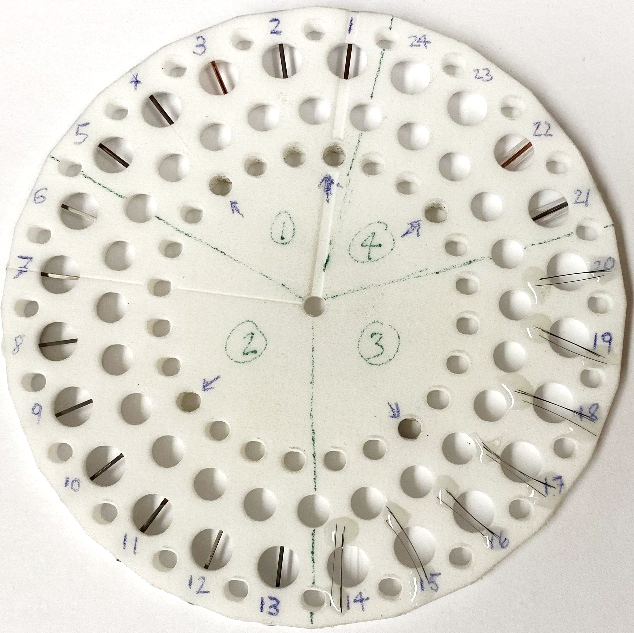 Analysis of the same wire at different stages of a heat treatment for different sample preparationconditions (total of 22 samples)
Quartz tubes
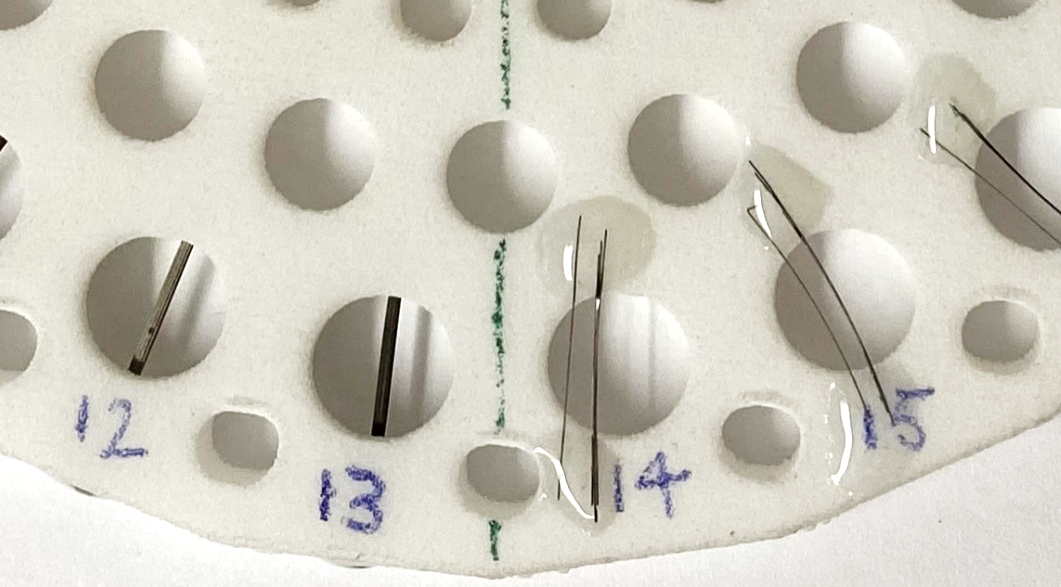 Exposed sub-elements
1 and 3 sub-elements
9/28/2022
JF Croteau -- Progress on APC Wires
15
Project Timeline
Rapid access proposal was approved for a feasibility study on October 14 and 15
Aiming to conduct an in-situ study during cycle run 2023-1
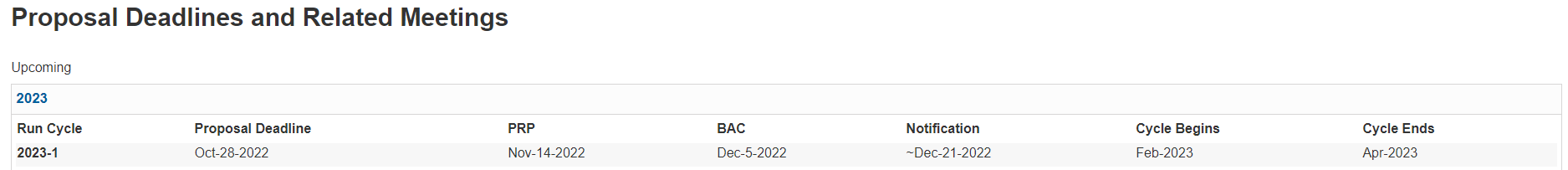 Feasibility study (10/14 – 10/15)
Rapid access proposal
Oct 28
First calls with beamline scientists
shutdown APS-U*
Cycle run 2023-1
June
July
August
September
October
November
December
January
February
March
April
May
*https://www.aps.anl.gov/APS-Upgrade
2022
2023
https://www.aps.anl.gov/Users-Information/About-Proposals/Proposal-Deadlines-and-Meetings
9/28/2022
JF Croteau -- Progress on APC Wires
16
Conclusions and Next Steps
Conclusions
We need more data on nanoprecipitate size and density to have a better understanding of their formation and growth during heat treatment

Next Steps
Feasibility study will take place at the APS in 2 weeks
New proposal for an in-situ study in 2023
9/28/2022
JF Croteau -- Progress on APC Wires
17
Investigation of Hf-Rich Phase
9/28/2022
JF Croteau -- Progress on APC Wires
18
Scios 2 DualBeam SEM from ThermoFischer
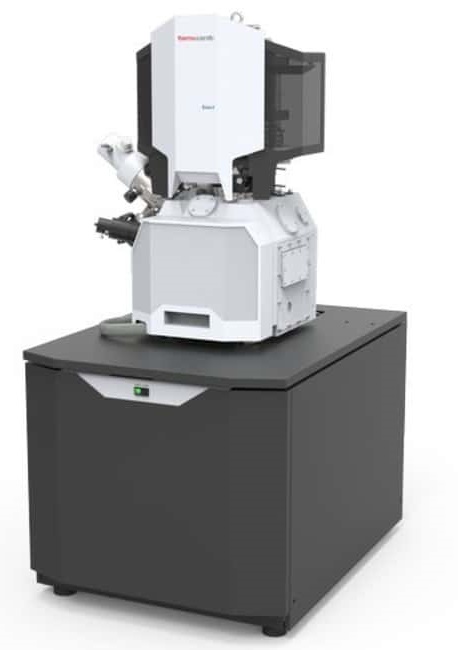 We have access to a state-of-the-art dual beam SEM at UC Berkeley’s Nuclear Engineering department

SEM and FIB (Ga+ ions)
Detectors
SE
BSE
Combined in-column SE+BSE
EDS
EBSD
STEM (BF, DF, HAADF)
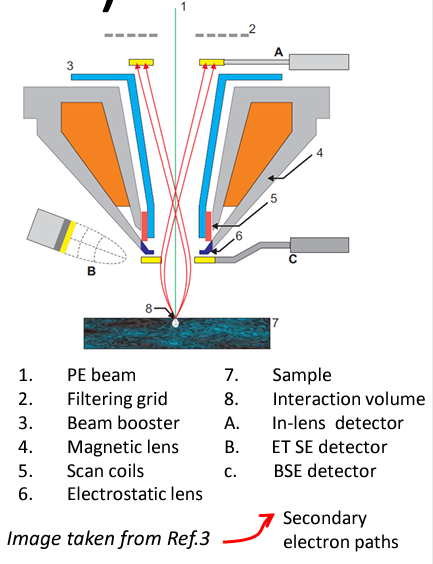 9/28/2022
JF Croteau -- Progress on APC Wires
19
https://www.iitk.ac.in/meesa/SEM/tutorial/SEM_TGP.pdf
SEM Capabilities
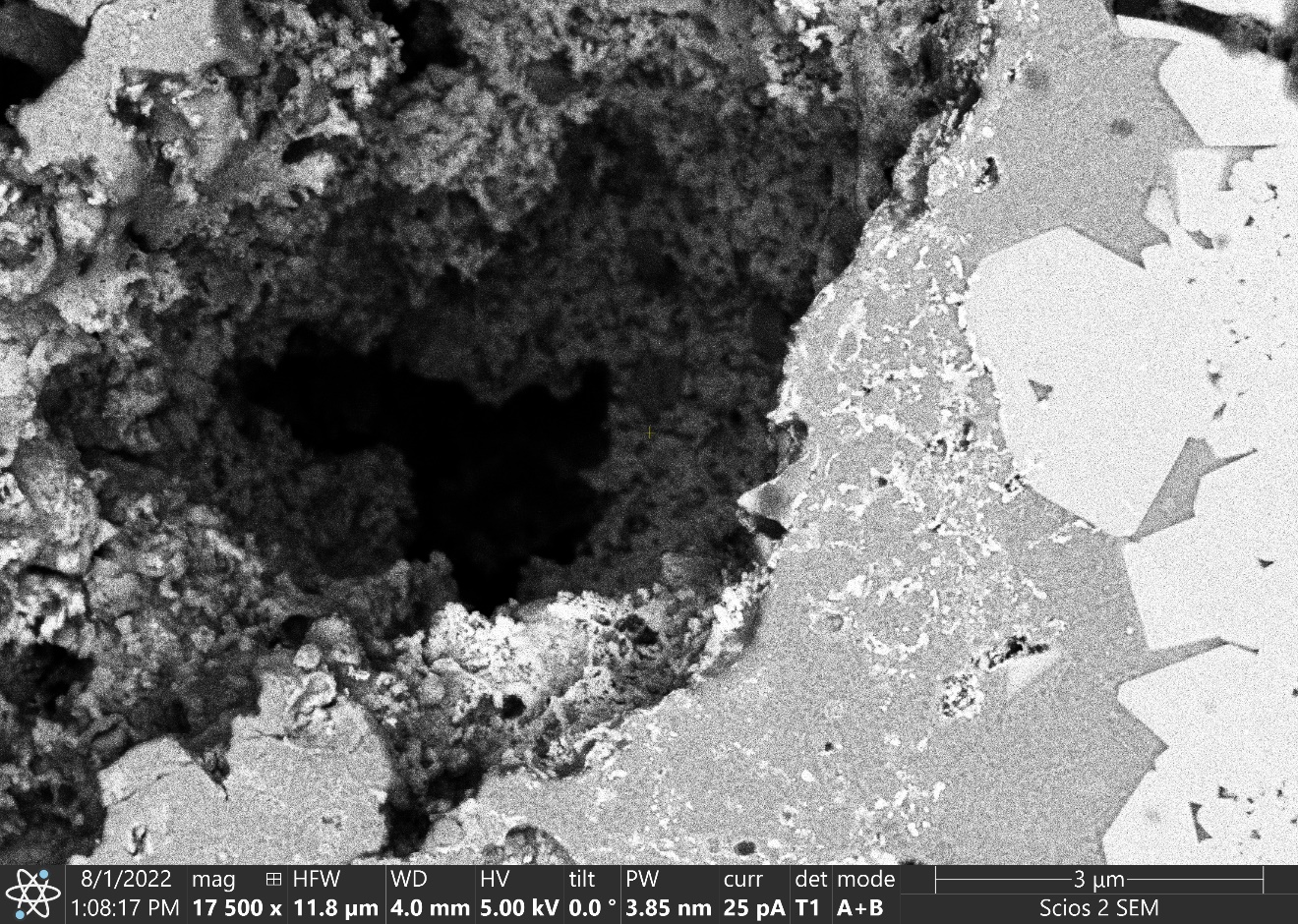 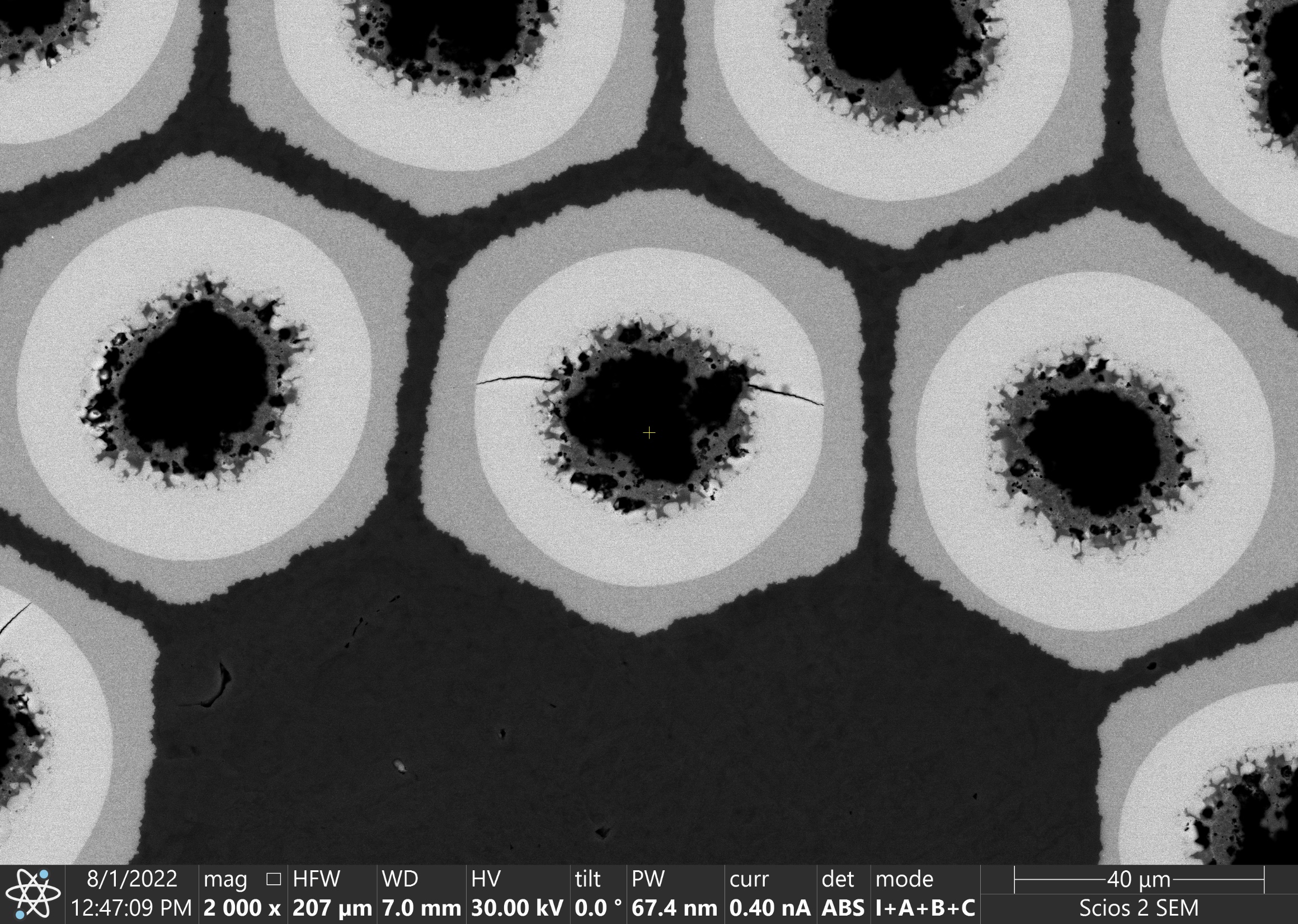 In-column combined SE and BSE detectors
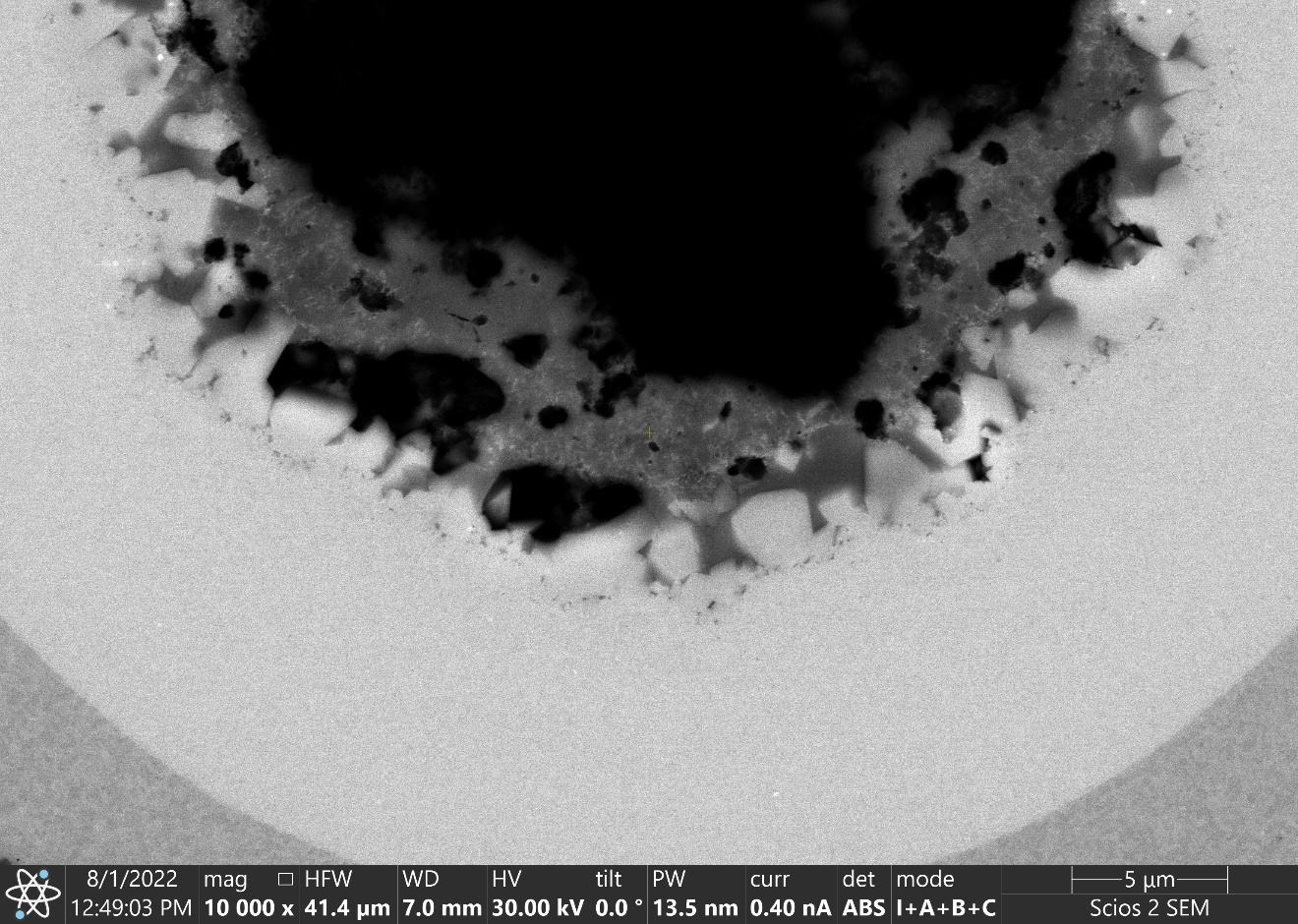 BSE
9/28/2022
JF Croteau -- Progress on APC Wires
20
SE Detector: High Resolution at High Magnification
Twin
Image enhanced to show features
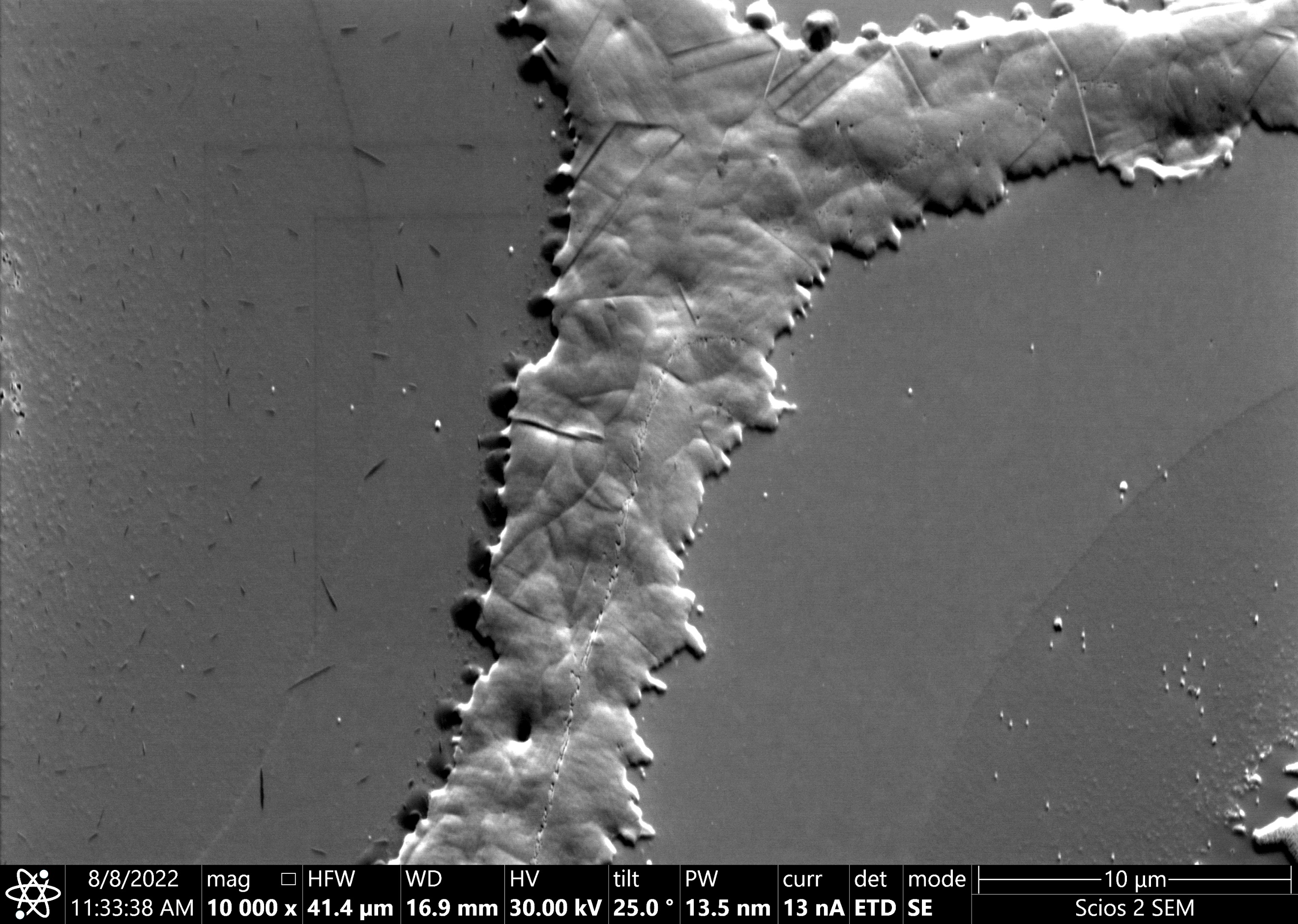 GB
Grain and twin boundariesin copper (“hexagons cut by parallel lines”)
Crack/line between cladded and stacked sub-elementsvisible
Crack/line
Nb/Nb3Sn boundary
9/28/2022
JF Croteau -- Progress on APC Wires
21
EBSD – Phases and Grain Orientations
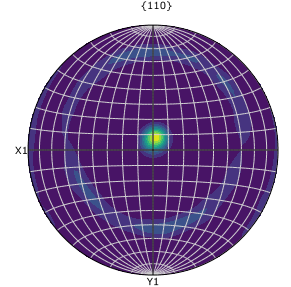 Not indexing the Nb3Sn phase and the NbSn2 and/or Nausite
Nb has a 110 fiber texture (expected for BCC metal deformed in tension)
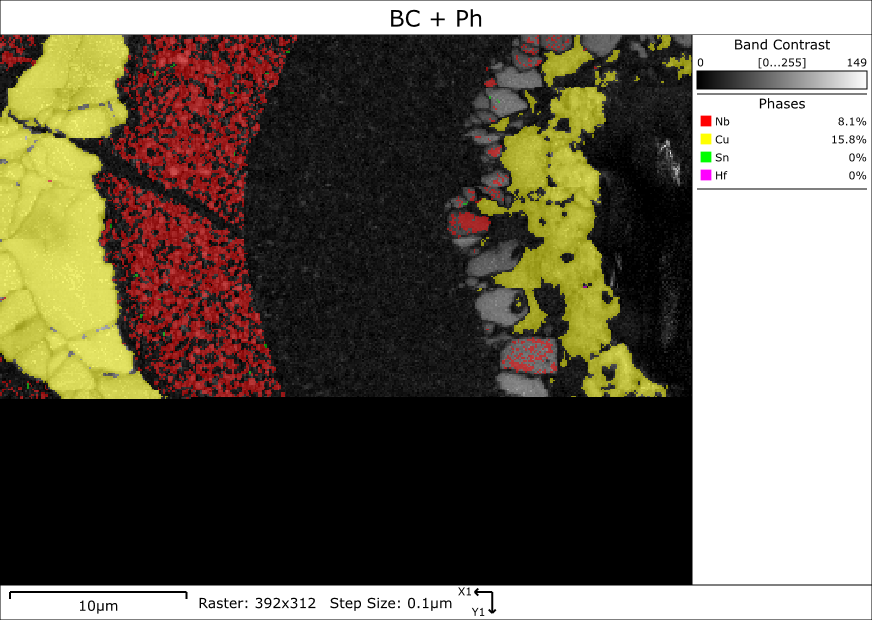 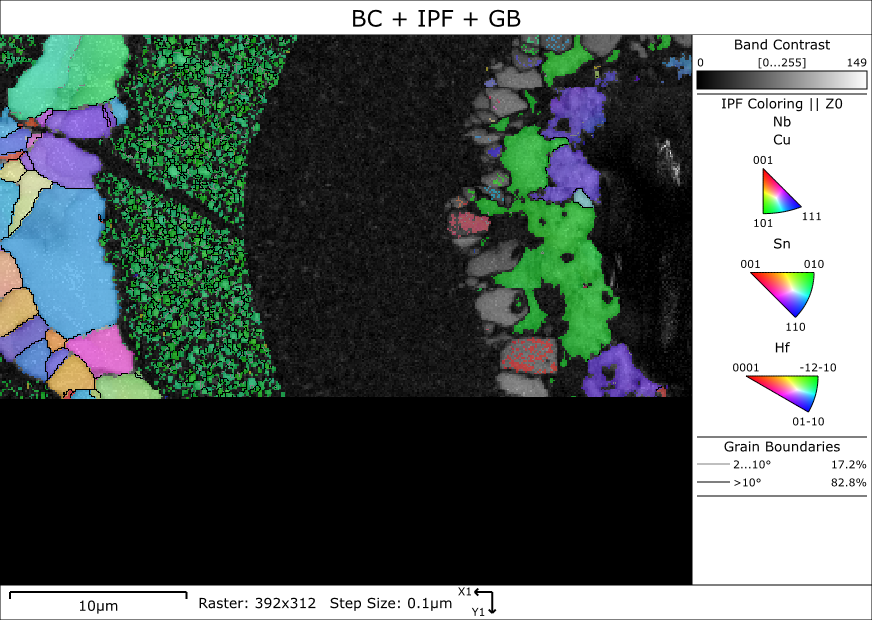 9/28/2022
JF Croteau -- Progress on APC Wires
22
BSE and SE Images – Hf- and/or Ta-Rich Phase
NbSn2 and/or Nausite
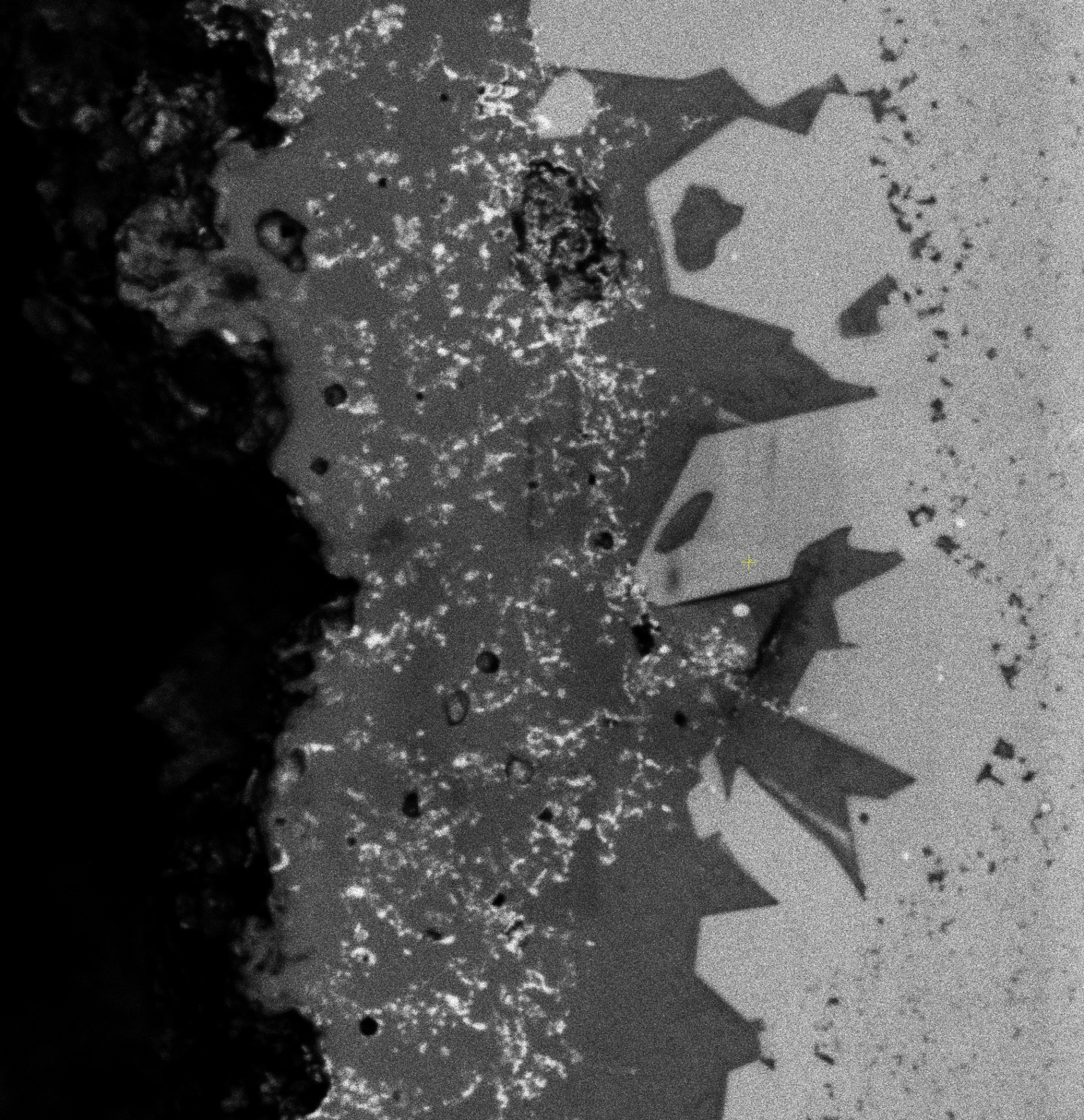 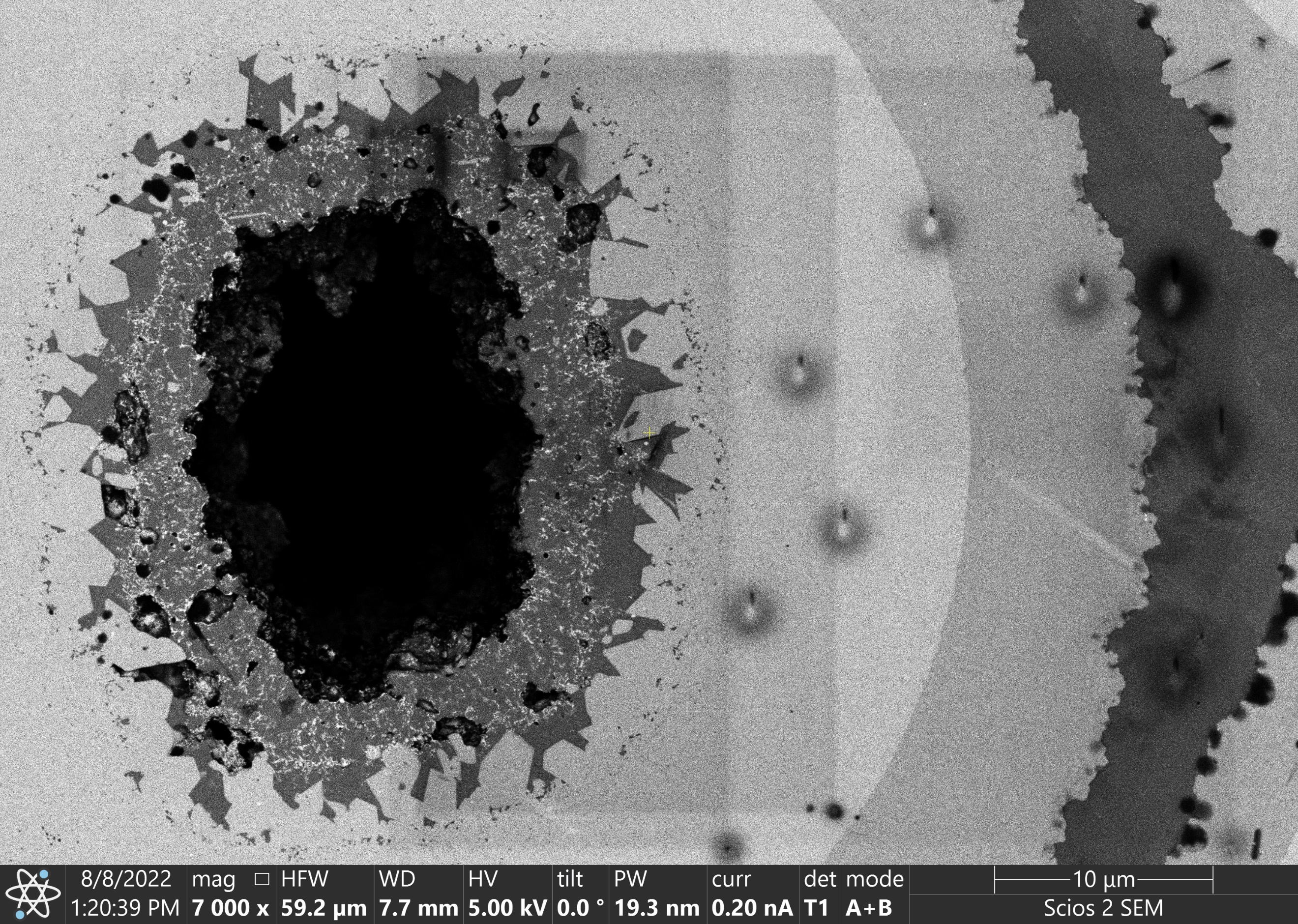 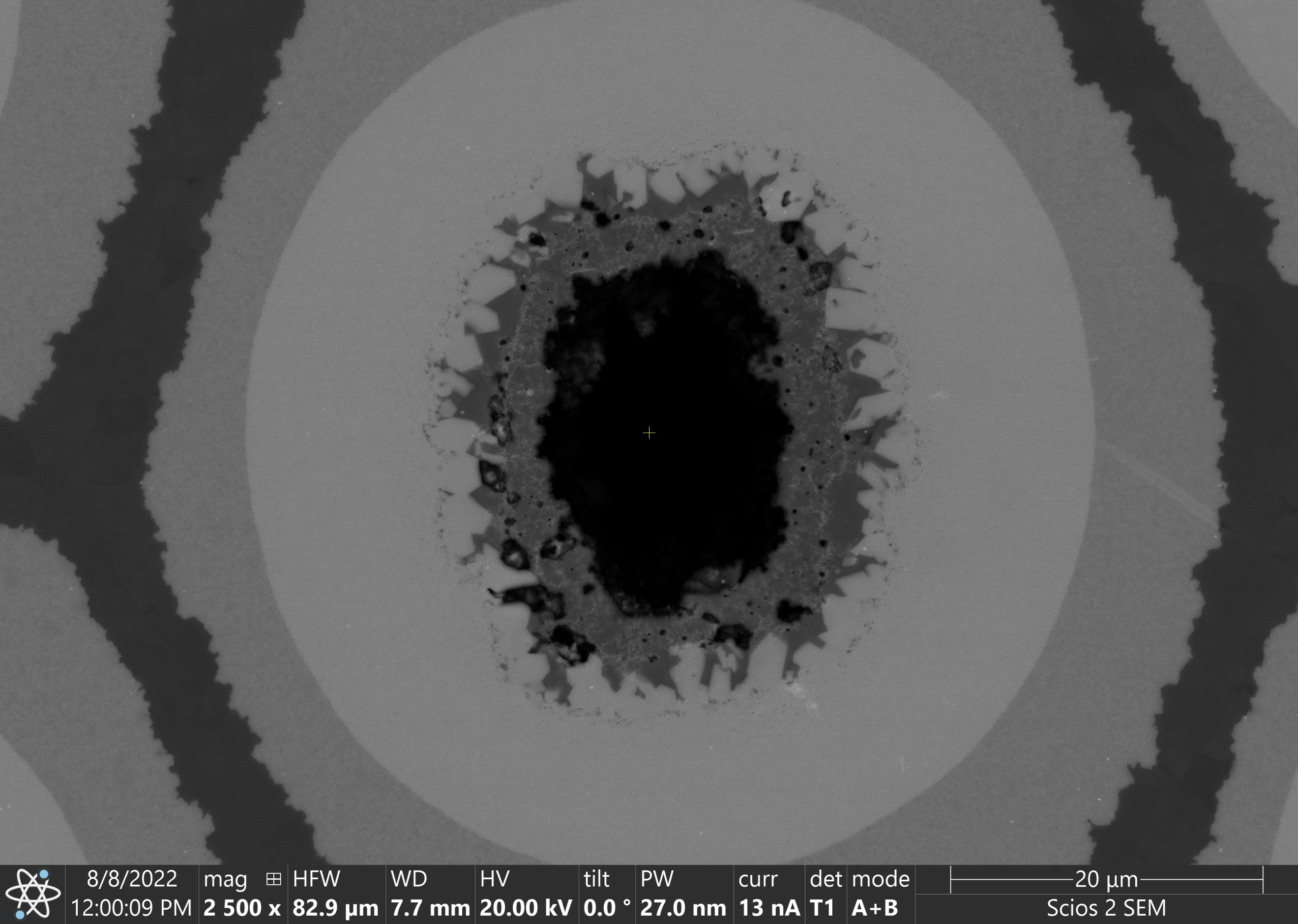 C-contamination
Hf-/Ta-rich
Nb3Sn
Nb barrier
Cu
Cu-rich
2.5 µm
9/28/2022
JF Croteau -- Progress on APC Wires
23
Conclusions and Next Steps
Conclusions
Access to well equipped and relatively new SEM at UC Berkeley
We’ve observed an intermediate phase that was not previously known to form in Nb3Sn wires with Hf (might have been observed in casted Cu-Hf alloys)

Next Steps
Analysis of reacted wires with internal oxidation to see if the phase is also present
Analysis of WAXS data to see if we can detect it
9/28/2022
JF Croteau -- Progress on APC Wires
24
Oxygen content and distribution
9/28/2022
JF Croteau -- Progress on APC Wires
25
Summary of Ongoing Research
Unpublished results – Please do not use
The expulsion of O from the core (SnO2 powder) and the formation of the oxide nanoprecipitates is not well understood
Oxygen content between different HT conditions was not accurately measured using EDX
Tried using EDX with image analysis methods for radial distribution in unreacted Nb and in entire sub-elements
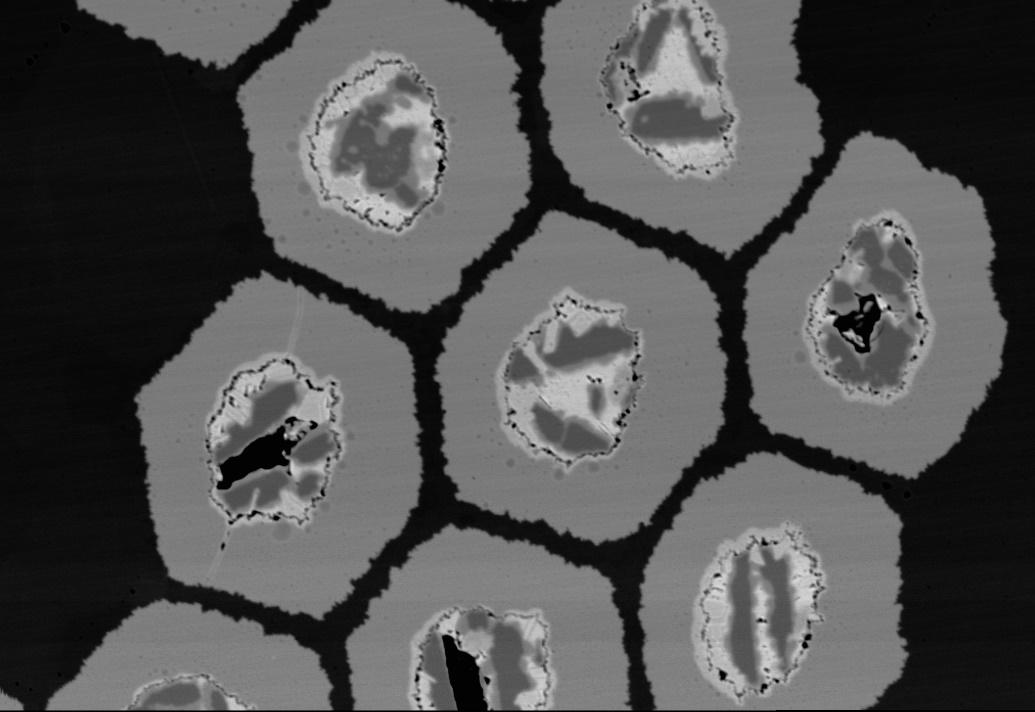 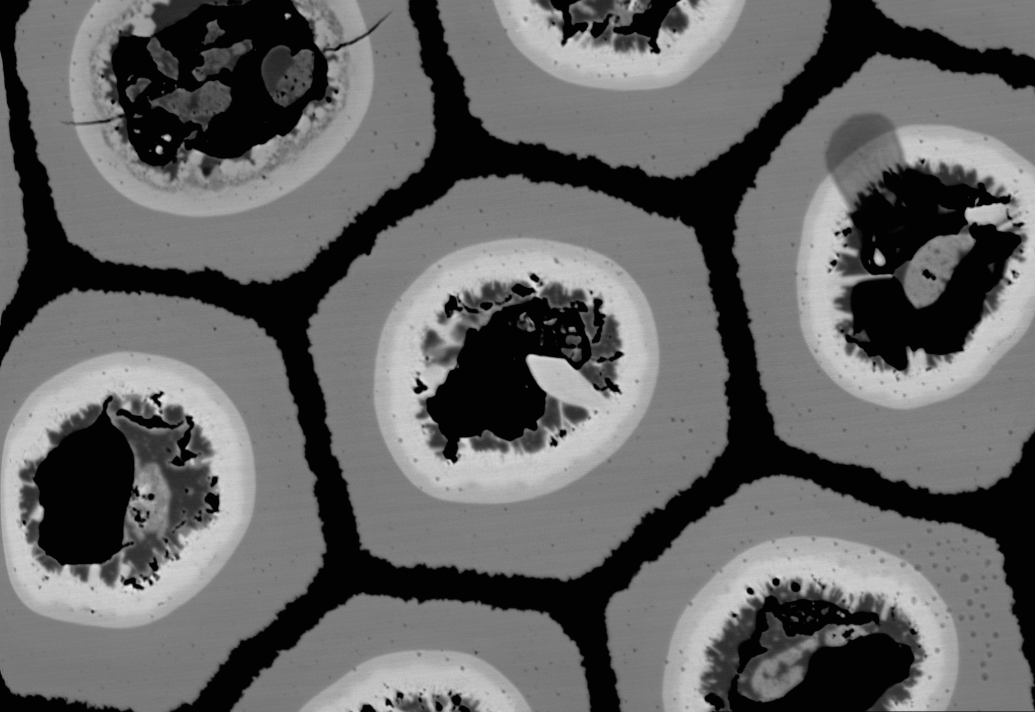 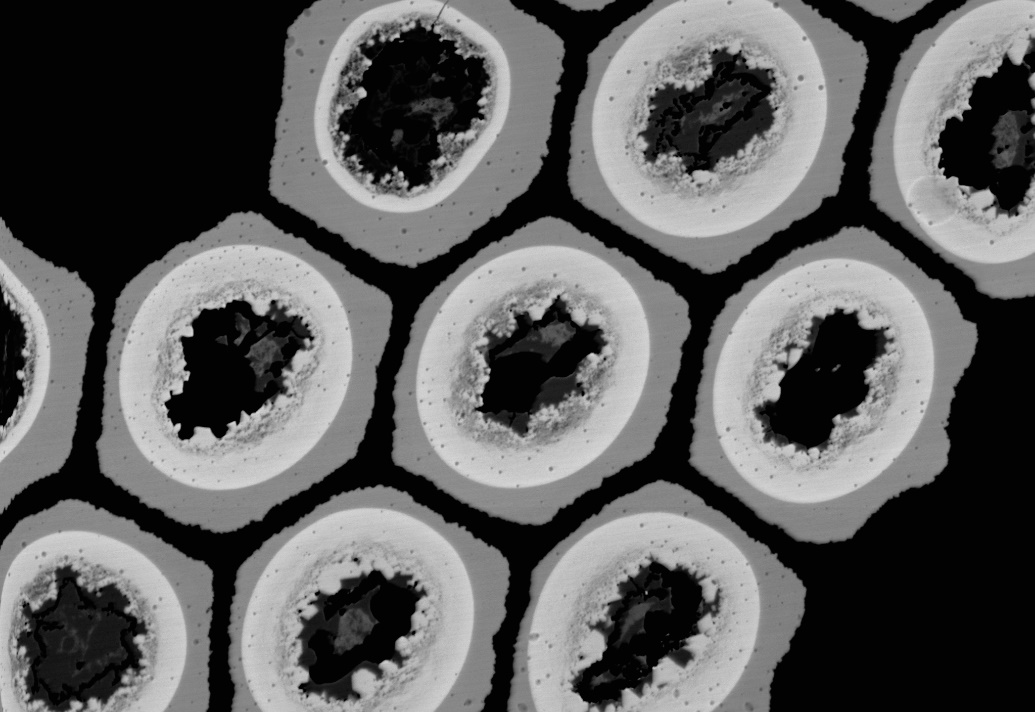 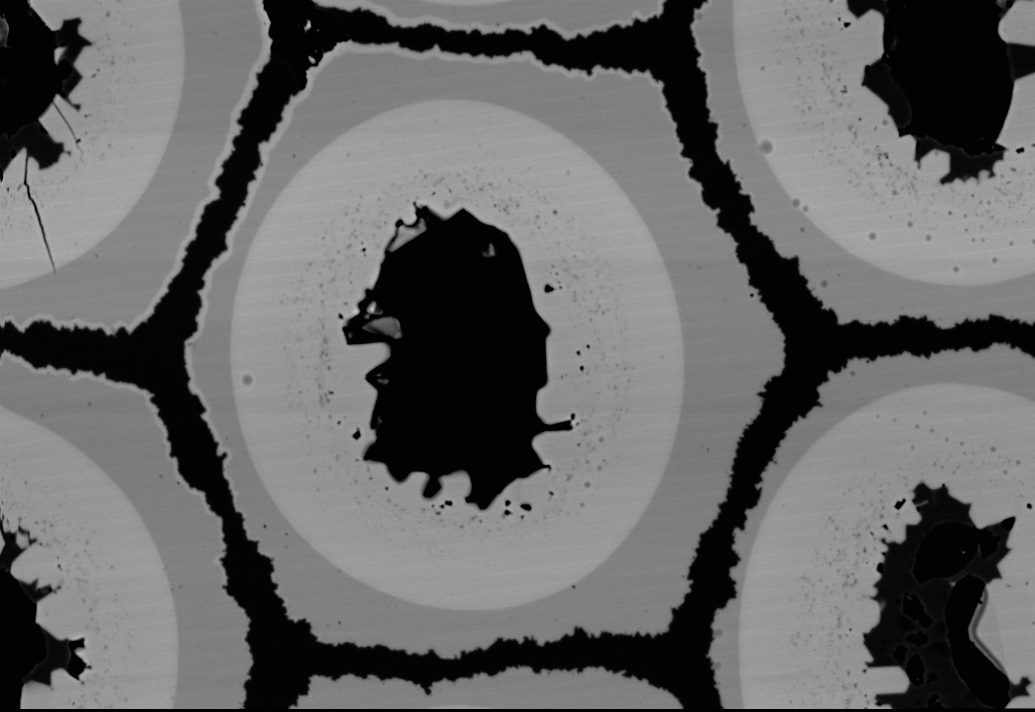 Sn-leak (over reacted)
Nb3Sn
Cu
Nb
Upon reaching 700°C
700°C–2 h
700°C–8 h
700°C–60 h
Backscattered electron images from LBNL, wires from FNAL and Hyper Tech Research Inc.
9/28/2022
JF Croteau -- Progress on APC Wires
26
Method – Image Analysis and Radial O Content
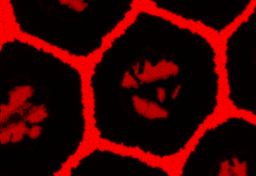 Cu
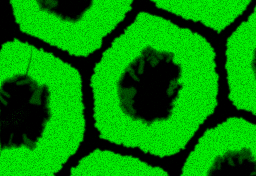 Nb
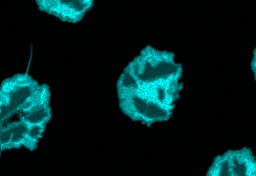 Sn
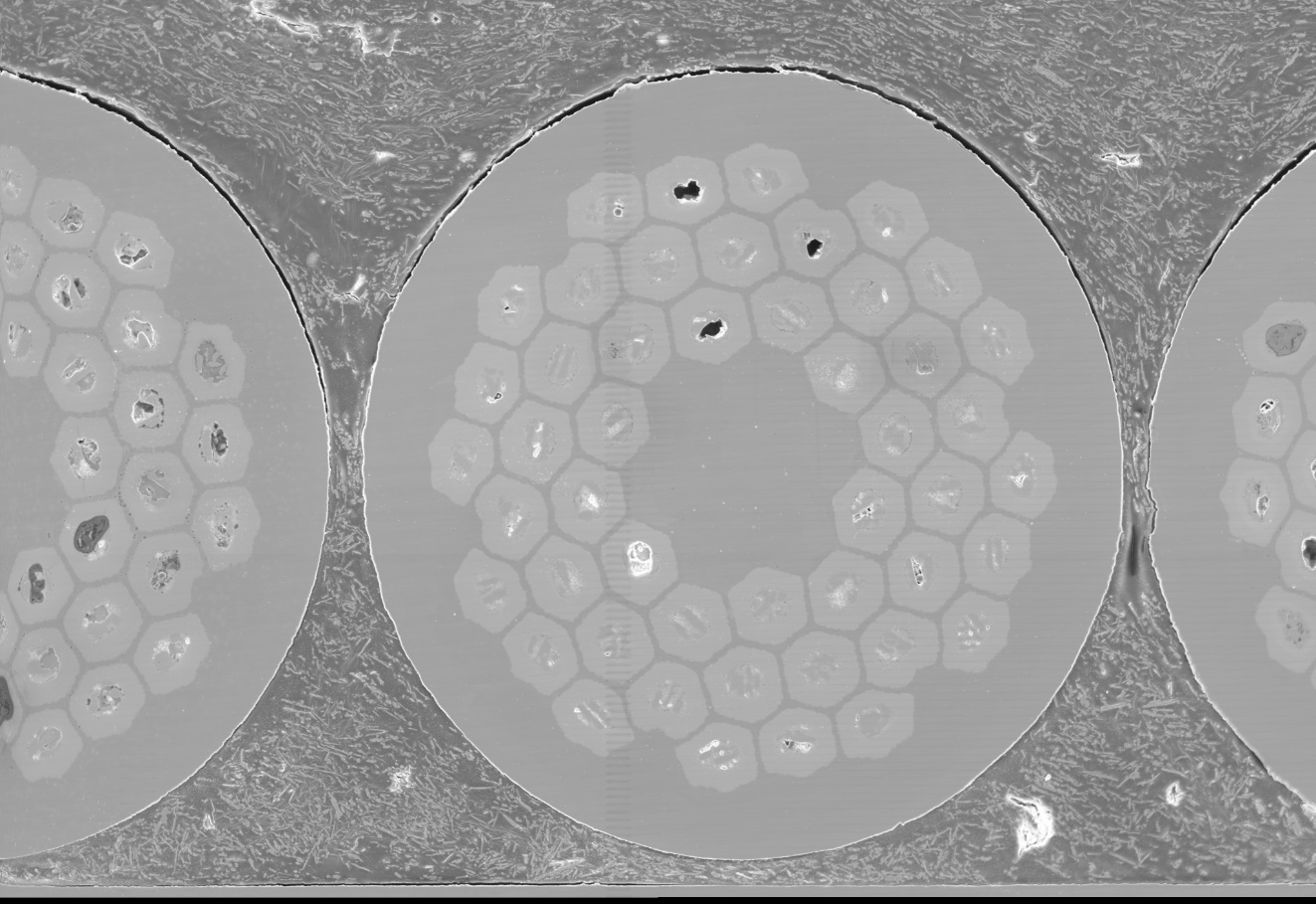 SE
O
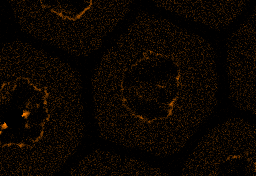 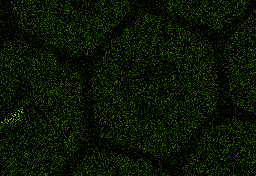 Zr
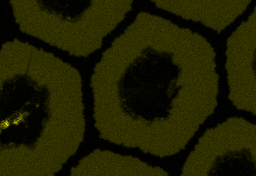 Ta
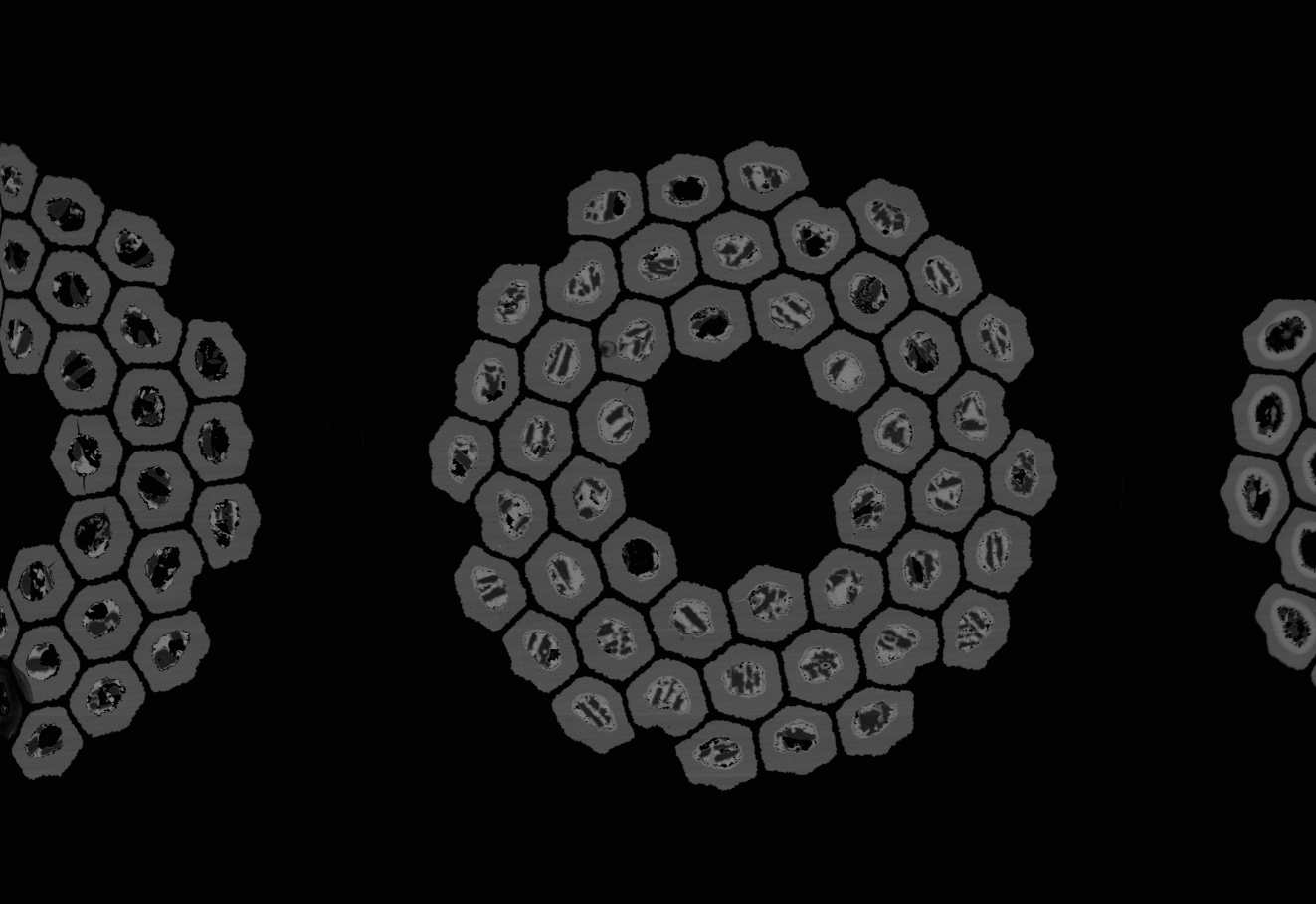 BSE
EDX composition maps
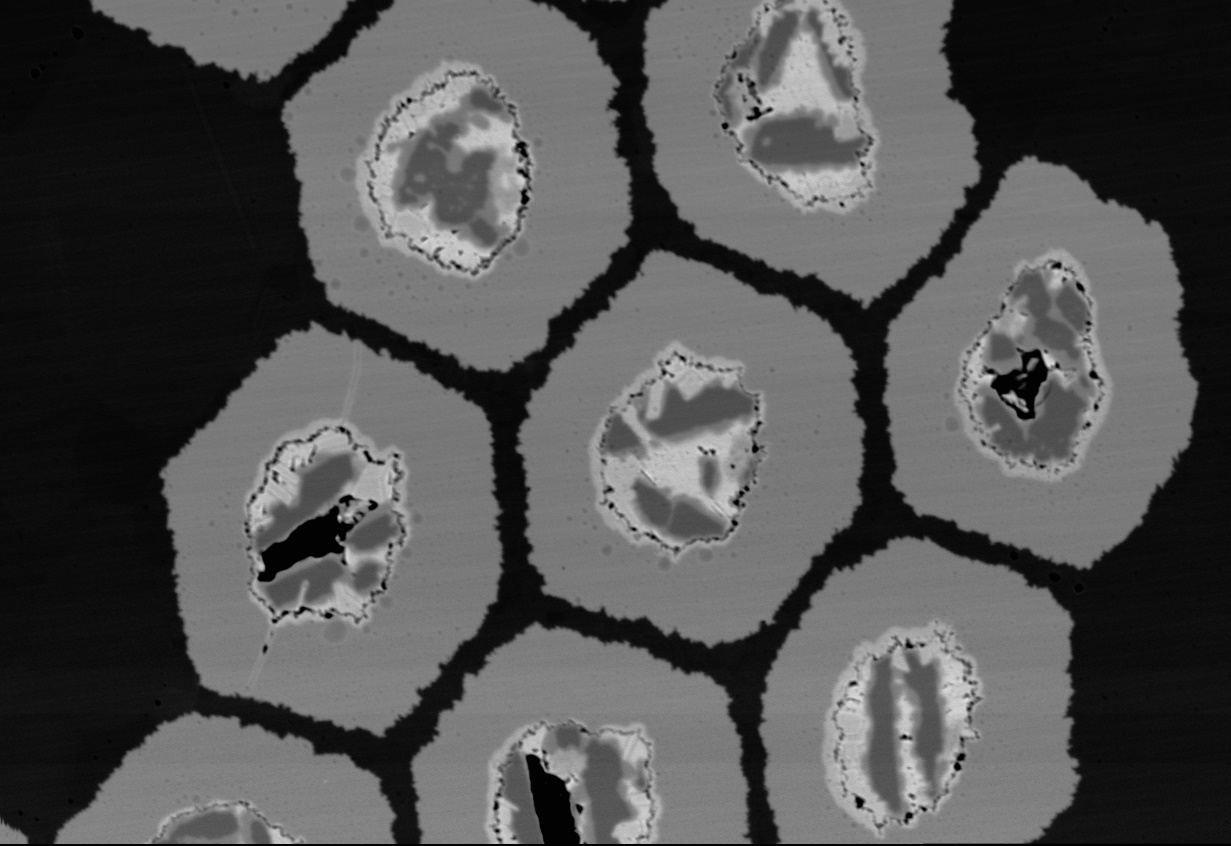 9/28/2022
JF Croteau -- Progress on APC Wires
27
Method – Image Analysis and Radial O Content
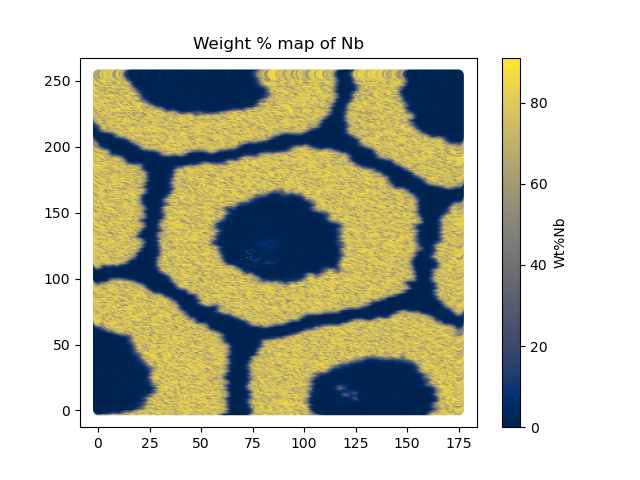 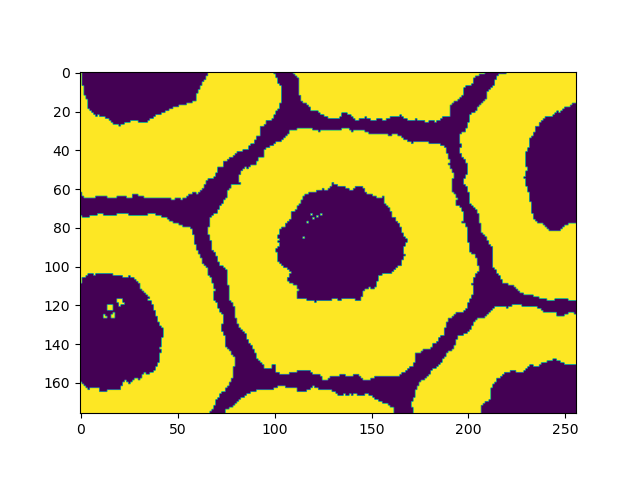 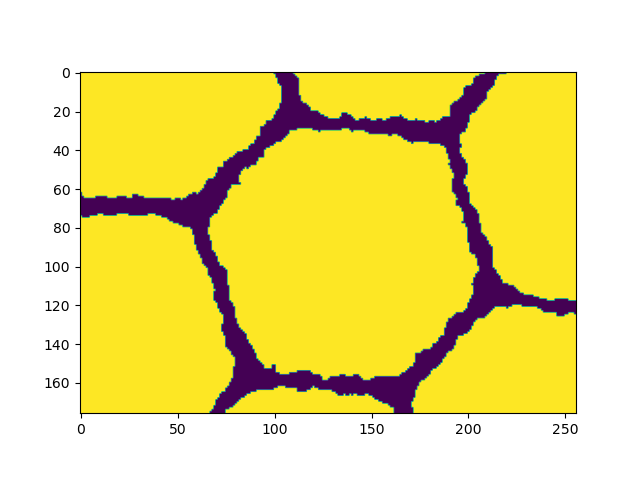 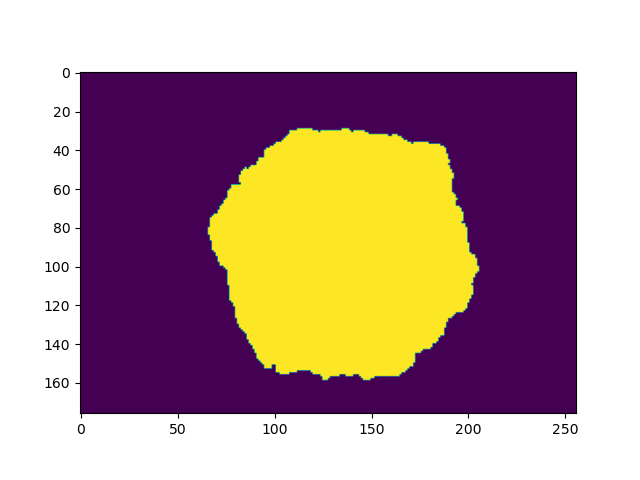 Unreacted Nb
Nb
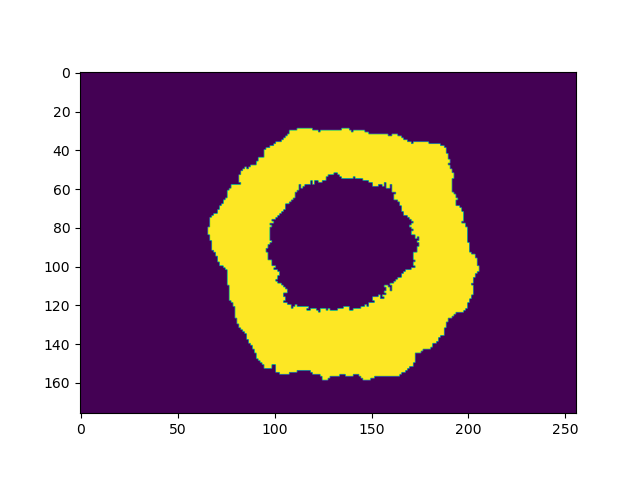 –
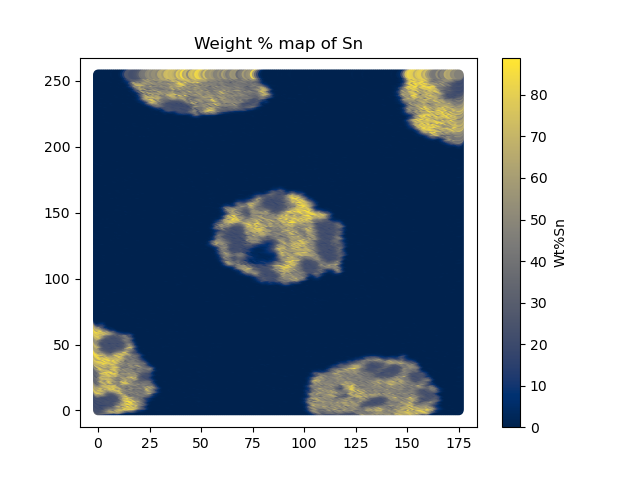 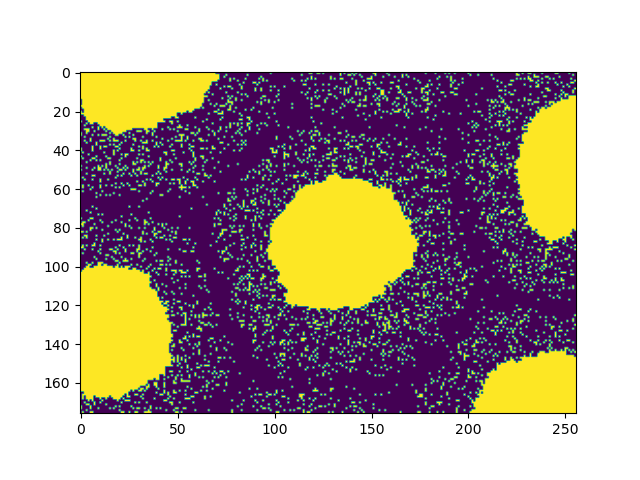 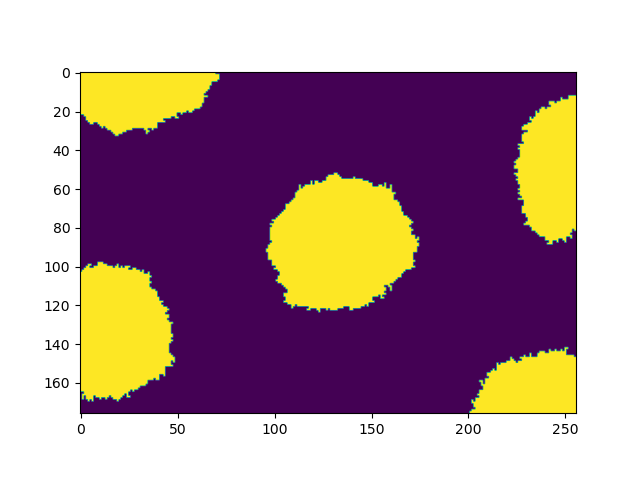 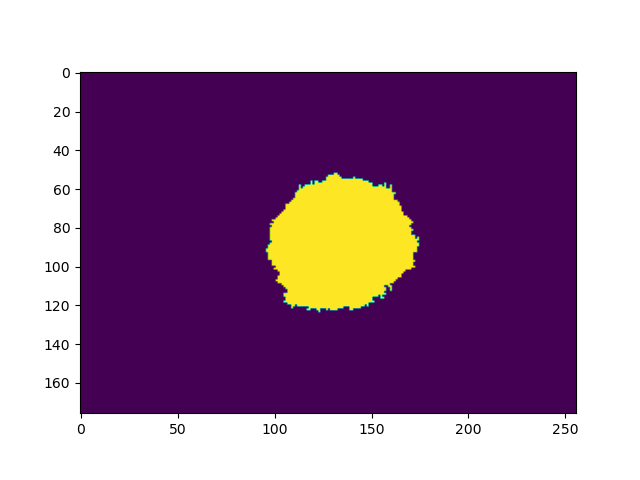 Sn
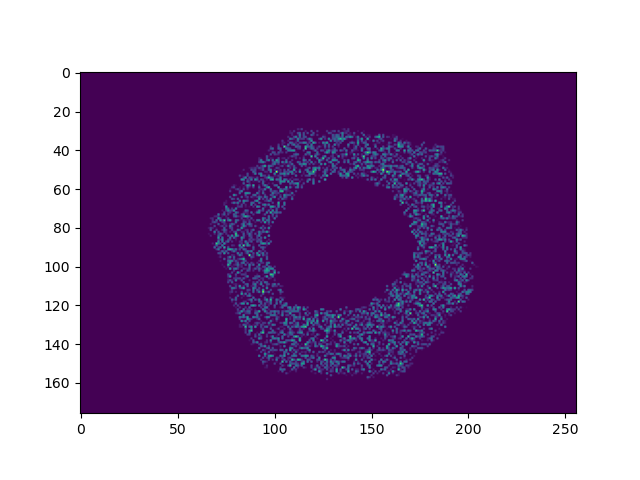 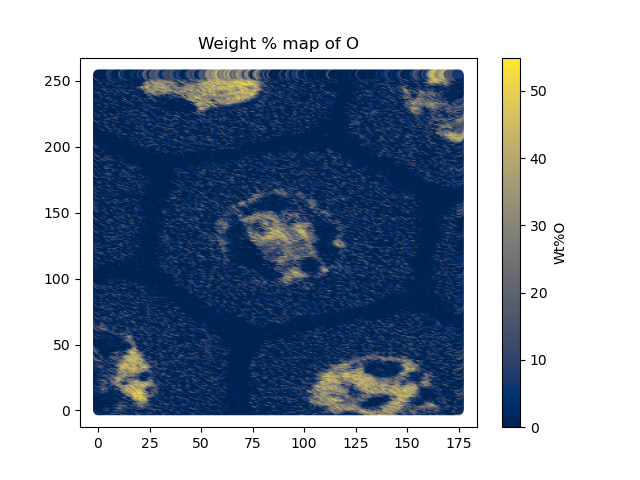 O
Python library used for image analysis: https://scikit-image.org/
O in unreacted Nb
*atomic % maps were used, this illustration is an example of the method used
9/28/2022
JF Croteau -- Progress on APC Wires
28
Method – Image Analysis and Radial O Content
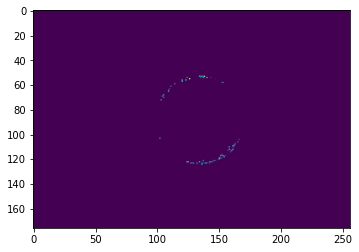 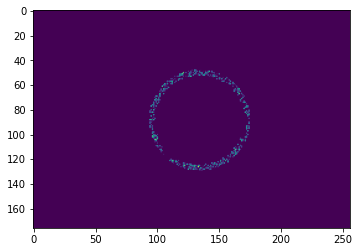 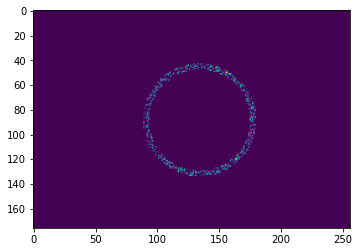 1-Nb3Sn/Nb
2
3
mean O at%avg. radius
r = 0
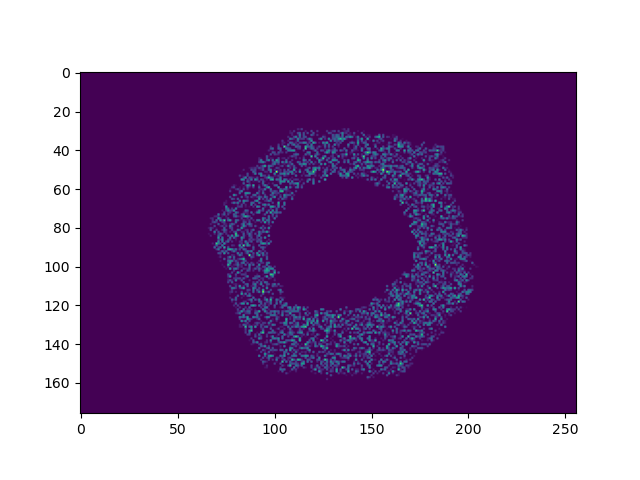 Analysis for different radii
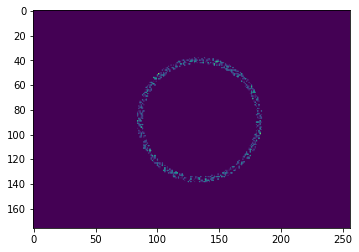 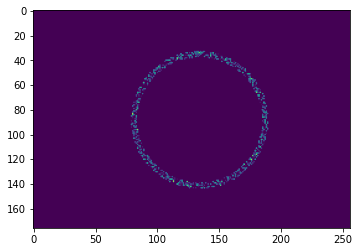 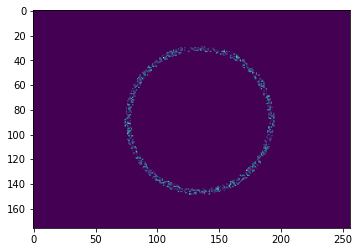 4
5
6
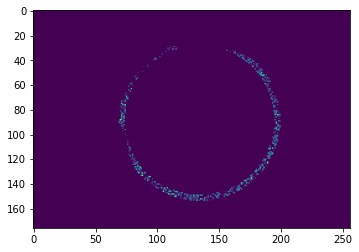 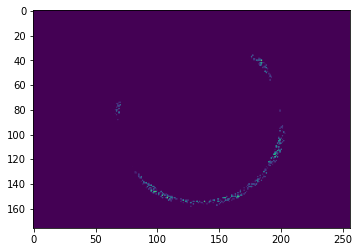 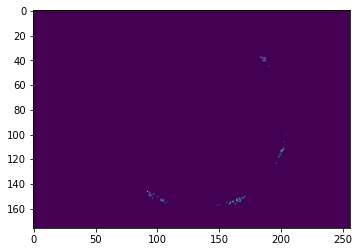 7
8
9-Nb/Cu
O in unreacted Nb
r = 1
9/28/2022
JF Croteau -- Progress on APC Wires
29
Nanoindentation
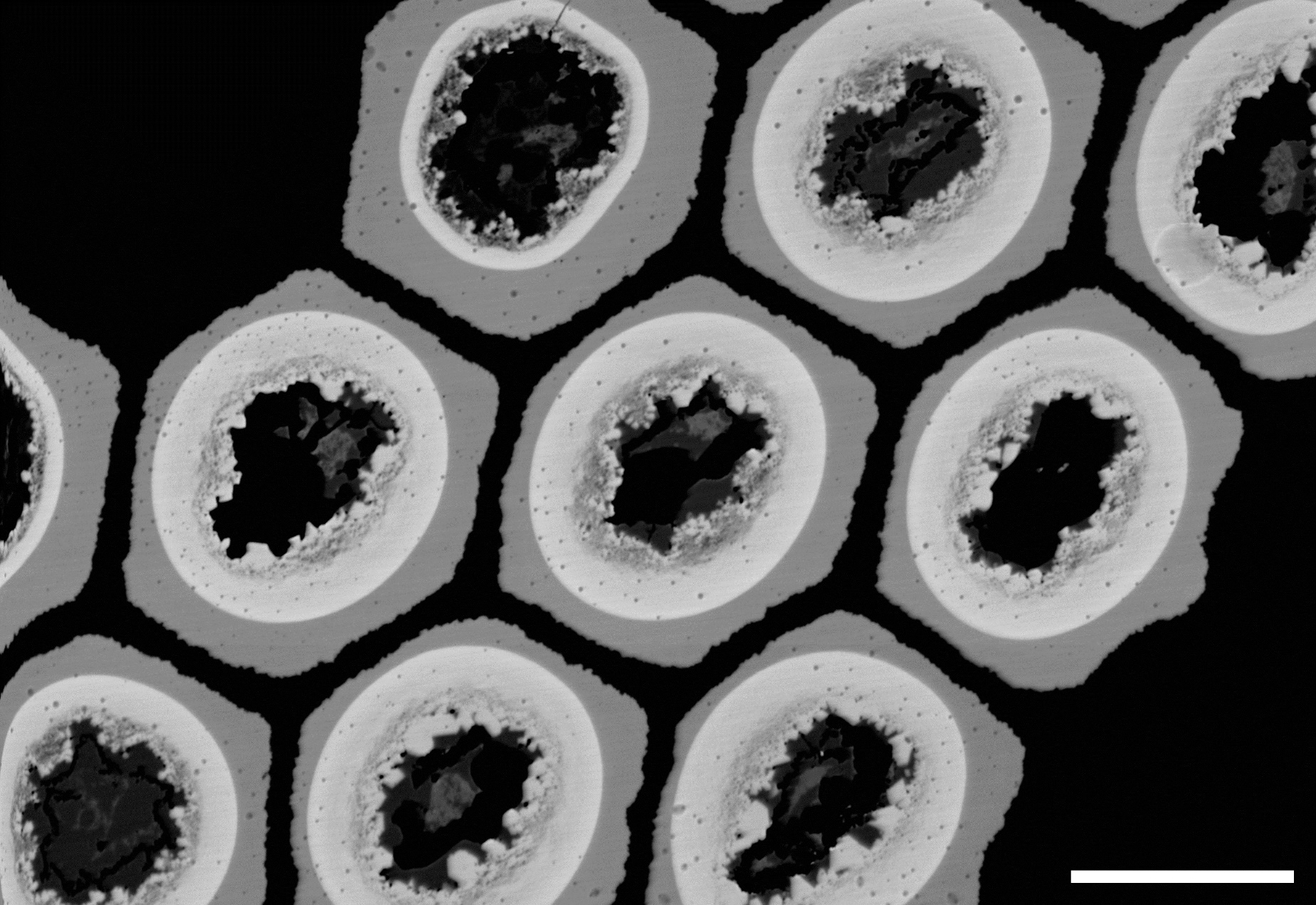 Cu
Objective: indent unreacted Nb barrier
Number of specimens (wires): 4
Heat treatment temperature: 700°C
Dwell times: 0, 2, 8, 60h
Samples were vibratory polished
Samples are hot mounted in a “puck”
~13 µm
Nb3Sn
~6.7 µm
Nb
~4 µm
Cu
Cu
50 µm
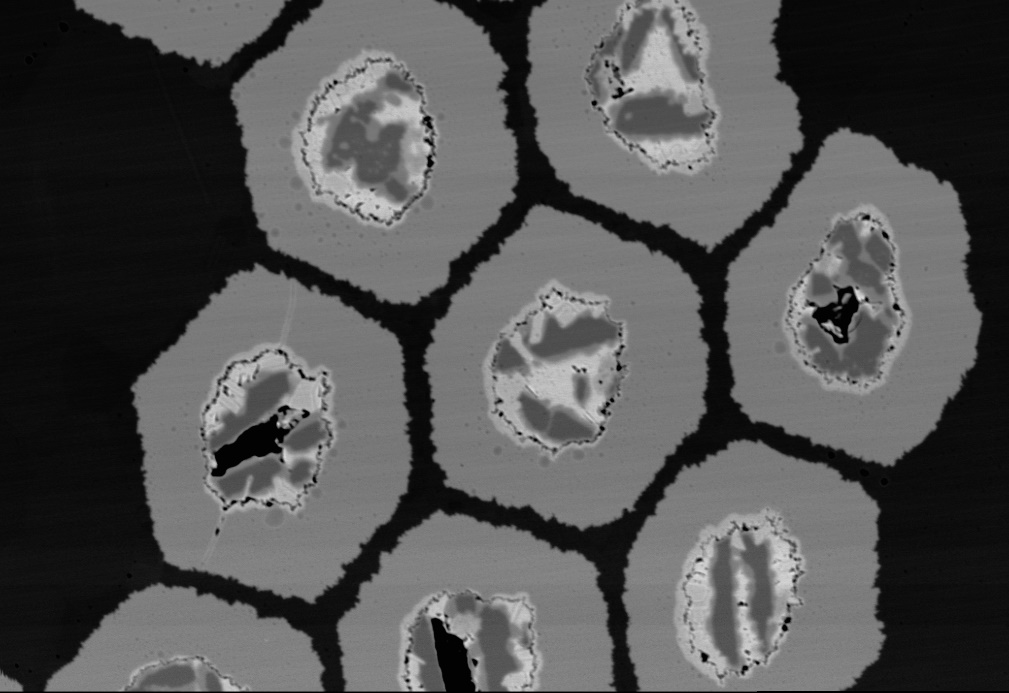 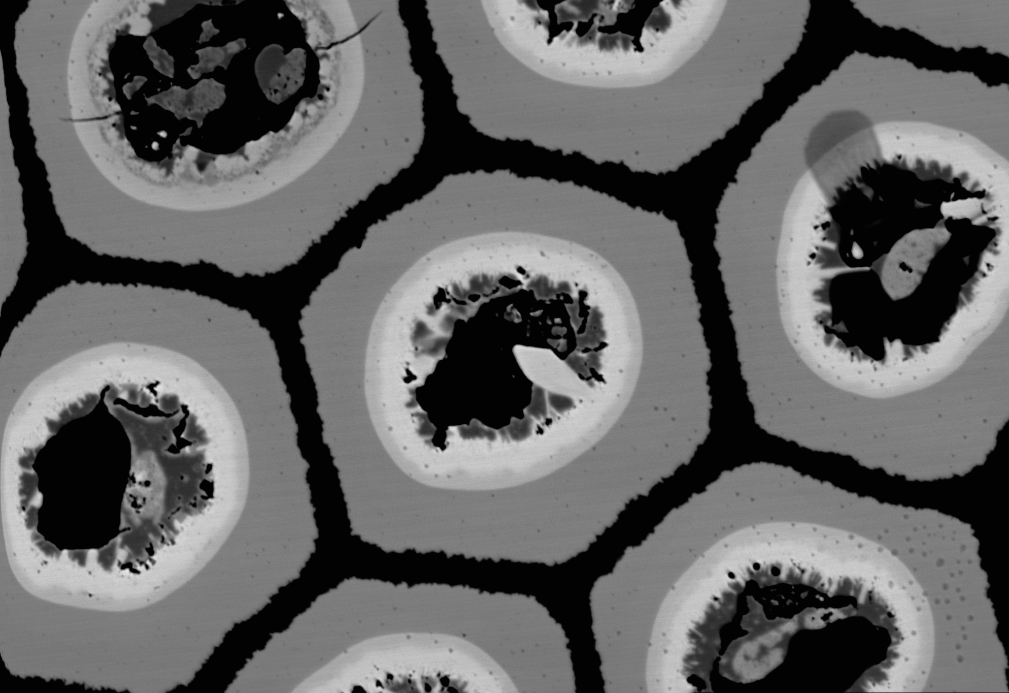 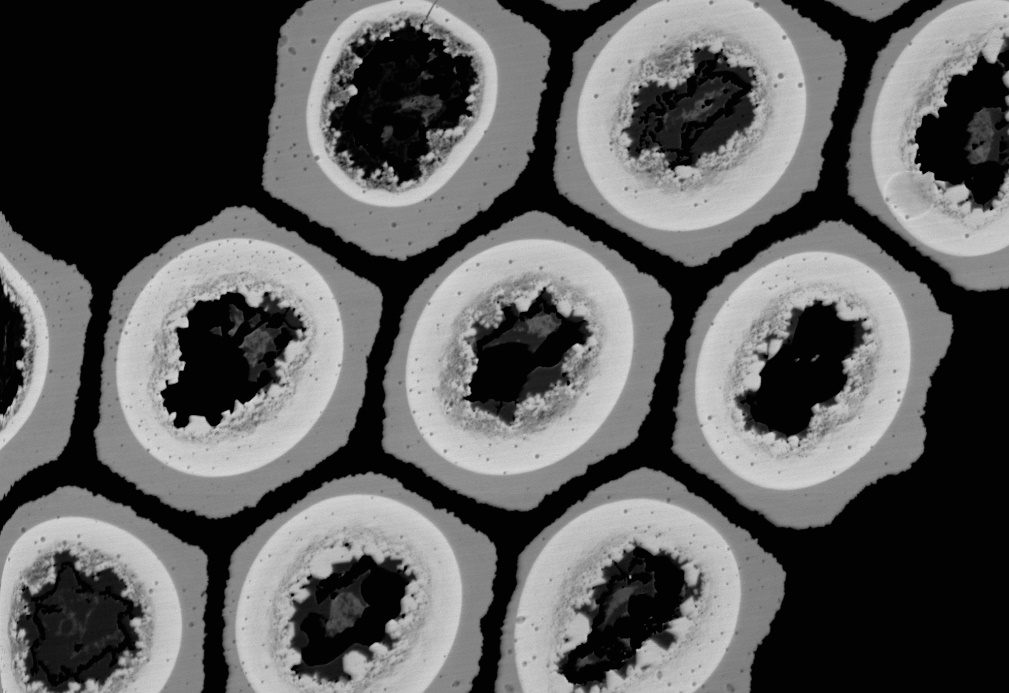 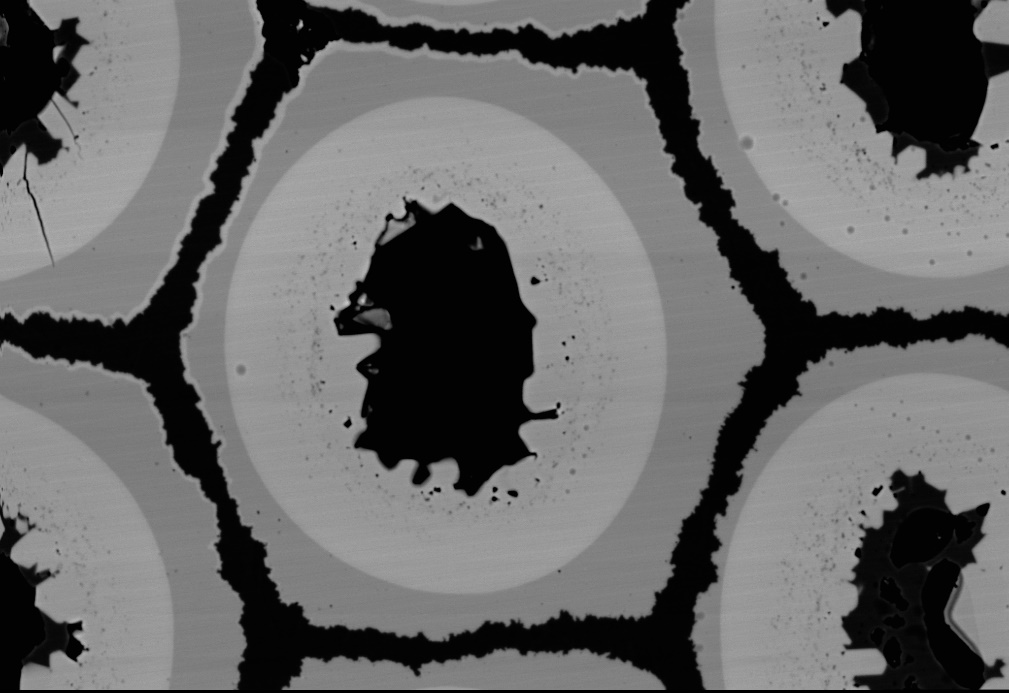 4. 700°C–0 h
5. 700°C–2 h
6. 700°C–8 h
7. 700°C–60 h
9/28/2022
JF Croteau -- Progress on APC Wires
30
Conclusions and Next Steps
Conclusions
Oxygen was not accurately measured using EDX

Next Steps
Nanoindentation of Nb-barrier of wires heat treated at different dwell times planned
Attempt to indirectly measure different oxygen content by measuring changes in mechanical properties (expecting higher hardness for higher O-content)
9/28/2022
JF Croteau -- Progress on APC Wires
31
Conclusions
Nanoprecipitate Dimensions
APS feasibility study mid-October
Proposal for in-situ study in 2023

Hf-rich Phase
Investigation of non-reference wires

Oxygen Content
Nanoindentation measurements planned at UC Berkeley
9/28/2022
JF Croteau -- Progress on APC Wires
32
Thank you!
JF. Croteau1, A. Baskys1, I. Pong1, F. Wan2, X. Xu2
1LBNL and 2FNAL (jcroteau@lbl.gov)
9/28/2022
JF Croteau -- Progress on APC Wires
33
Backup Slides
9/28/2022
JF Croteau -- Progress on APC Wires
34
Ostwald Ripening – Lifshitz-Slyozov-Wagner Theory
Hafnium
S.K. Bhattacharyya and K.C. Russell, 1976, Coarsening Kinetics of Silica in Copper, Metallurgical Transactions A, V7A, pp. 453-462 ..\..\..\..\..\My Drive\References\Papers\bhattacharyya1976.pdf
coarsening rate
simplification to a linear equation:
Plots of r3 vs time for SiO2 in Cu for different temperatures (Bhattacharyya and Russell 1976)
slope could be experimentally determined for different temperatures
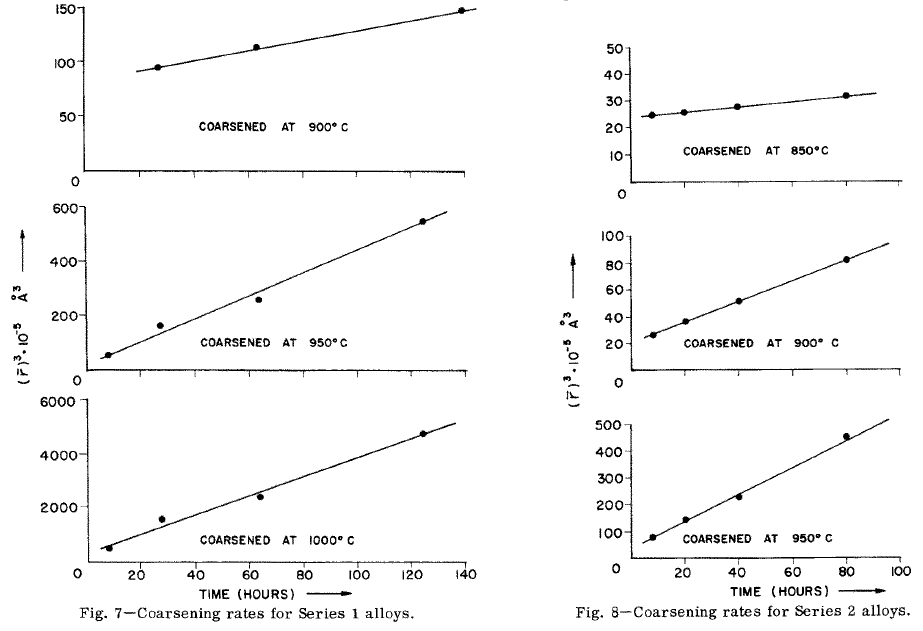 9/28/2022
JF Croteau -- Progress on APC Wires
35
Ostwald Ripening – Lifshitz-Slyozov-Wagner Theory
Hafnium
720 °C
675 °C
685 °C
700 °C
slope could be experimentally determined for different temperatures
This should be linear for “diffusion-controlled coarsening”
Are we still in the formation phase and not the coarsening (growth) phase?
9/28/2022
JF Croteau -- Progress on APC Wires
36